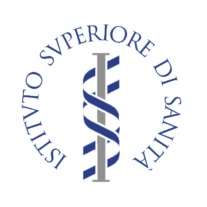 WORKSHOP 
PRESENTAZIONE PROGETTO
SEPES
Allegato 5
Istituto G. Gaslini - Genova
20  Maggio 2016
LA STRATEGIA COMUNICATIVA E IL MATERIALE DIDATTICO/EDUCATIVO
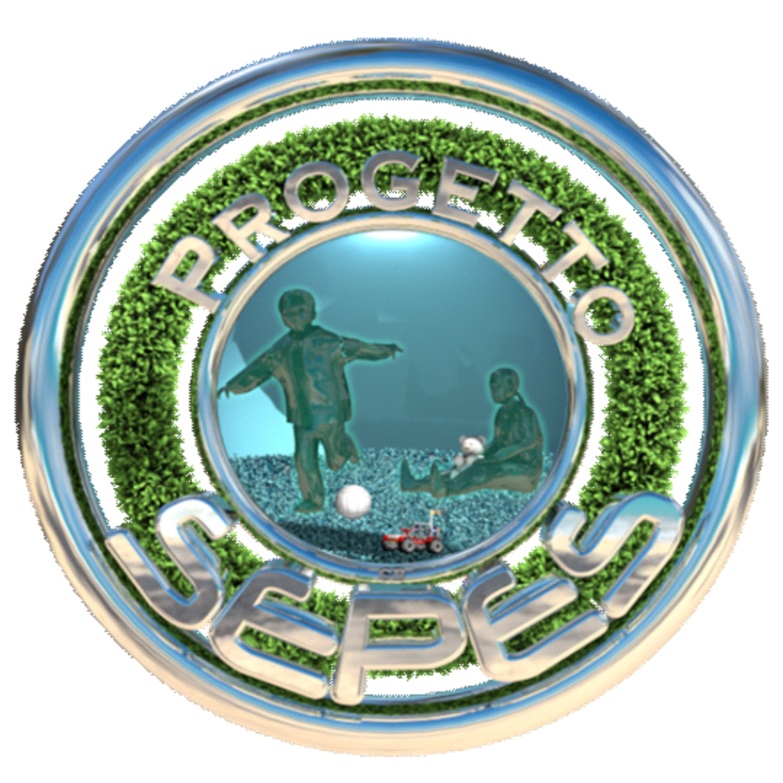 Sabina Cedri 
Istituto Superiore di Sanità
Roma
La strategia comunicativa e il materiale didattico/educativo
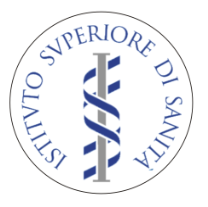 La prevenzione degli incidenti nei bambini: 
Il modello PR.E.V. - PRevenzione, Educazione, Vigilanza
Prevenzione (genitori e altri adulti): agendo sulle strutture, materiali ed oggetti, adottando specifici comportamenti che  mettano in sicurezza il bambino dal pericolo di incidente
Educazione del bambino: appena il bambino è in grado di imparare, sarà bene che gli venga insegnato ad adottare comportamenti sicuri in casa, in strada e in tutti gli altri ambienti frequentati.
Vigilanza da parte degli adulti: in ogni caso, le suddette azioni di prevenzione e di educazione non devono far sì che l’adulto responsabile manchi di tenere d’occhio il bambino, soprattutto nelle situazioni considerate come più pericolose.
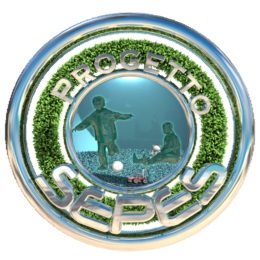 La strategia comunicativa e il materiale didattico/educativo
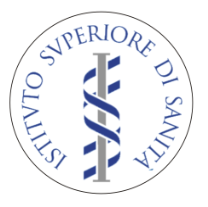 IL MATERIALE DIDATTICO/EDUCATIVO 
DEL PROGETTO SEPES
1) ALBUM A FUMETTI PER BAMBINI – SCUOLA D’INFANZIA
2) ALBUM A FUMETTI PER BAMBINI – SCUOLA PRIMARIA
3) POSTER DA AFFIGGERE NELLE CLASSI
4) OPUSCOLO PER INSEGNANTI E GENITORI
5) MANUALE IN FORMATO ELETTRONICO PER PEDIATRI 
    FORMATORI E INSEGNANTI
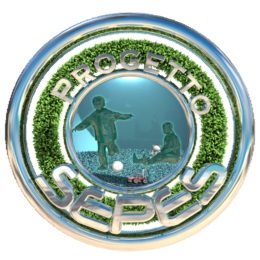 La strategia comunicativa e il materiale didattico/educativo
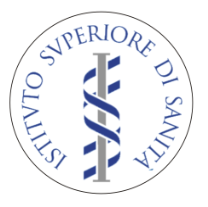 IL MATERIALE VALUTATIVO 
DEL PROGETTO SEPES
1) SCHEDE ILLUSTRATE PER BAMBINI – SCUOLA D’INFANZIA
2) SCHEDE ILLUSTRATE PER BAMBINI E DOMANDE – SCUOLA PRIMARIA
3) QUESTIONARI PER ADULTI (INSEGNANTI E GENITORI)
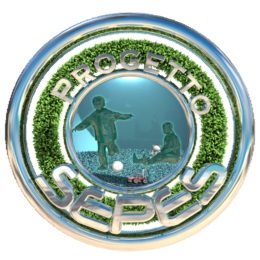 La strategia comunicativa e il materiale didattico/educativo
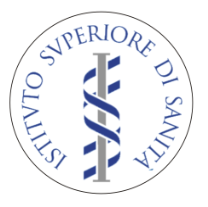 IL PROGETTO PRIUS
PREVENZIONE DEGLI INCIDENTI DA USTIONE IN ETÀ SCOLASTICA
ISTITUTO SUPERIORE DI SANITA
MINISTERO DELLA SALUTE/CCM – AZIONE CENTRALE 2011
2012-2015
Roma, Palermo, Torino, Milano, Padova, Verona, Brindisi, Napoli
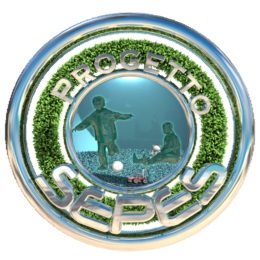 La strategia comunicativa e il materiale didattico/educativo
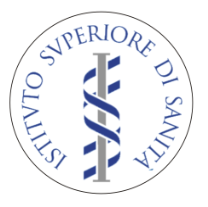 ALBUM A FUMETTI PER BAMBINI – SCUOLA D’INFANZIA E SCUOLA PRIMARIA
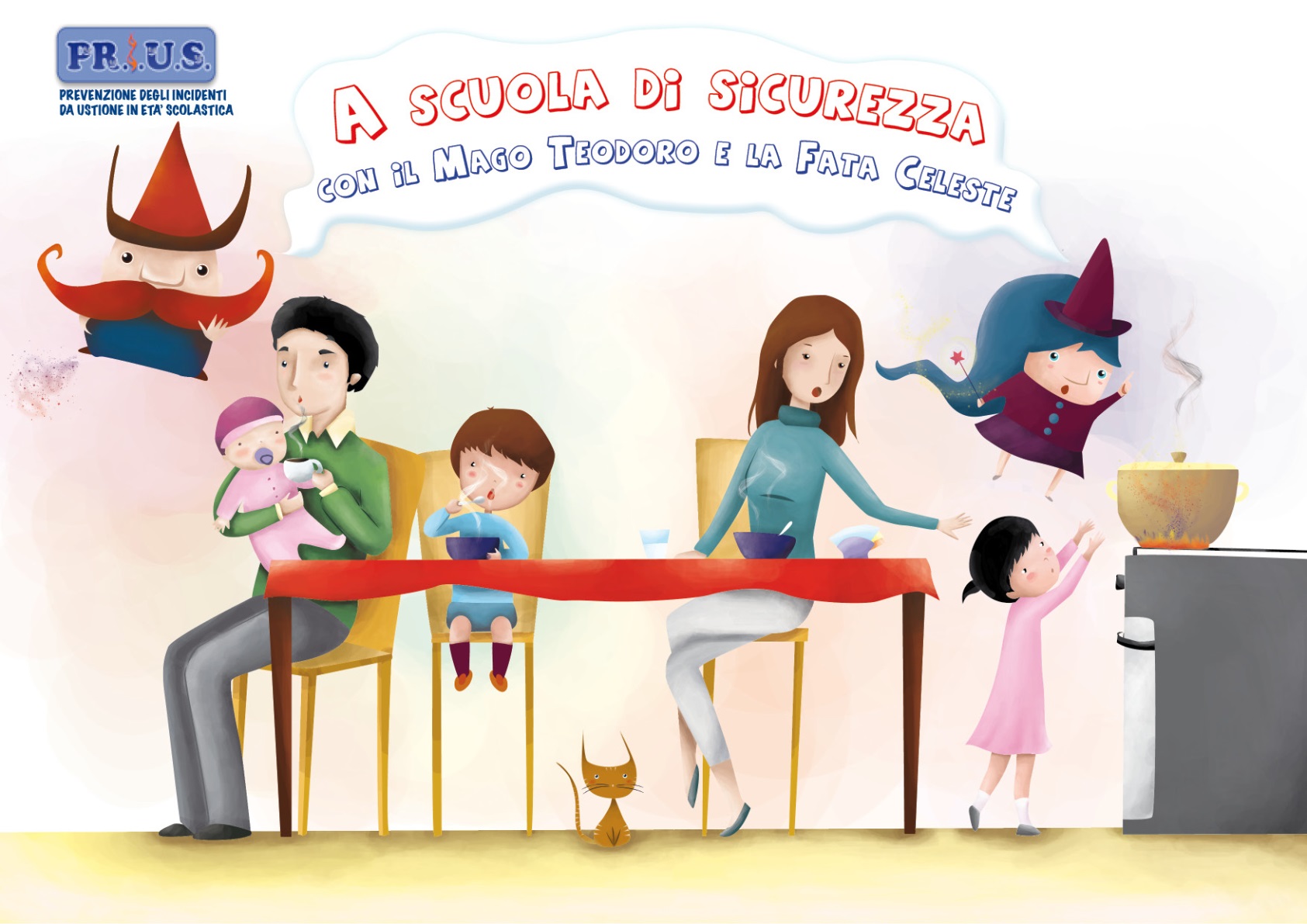 La strategia comunicativa e il materiale didattico/educativo
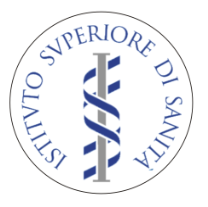 ALBUM A FUMETTI PER BAMBINI – SCUOLA D’INFANZIA E SCUOLA PRIMARIA
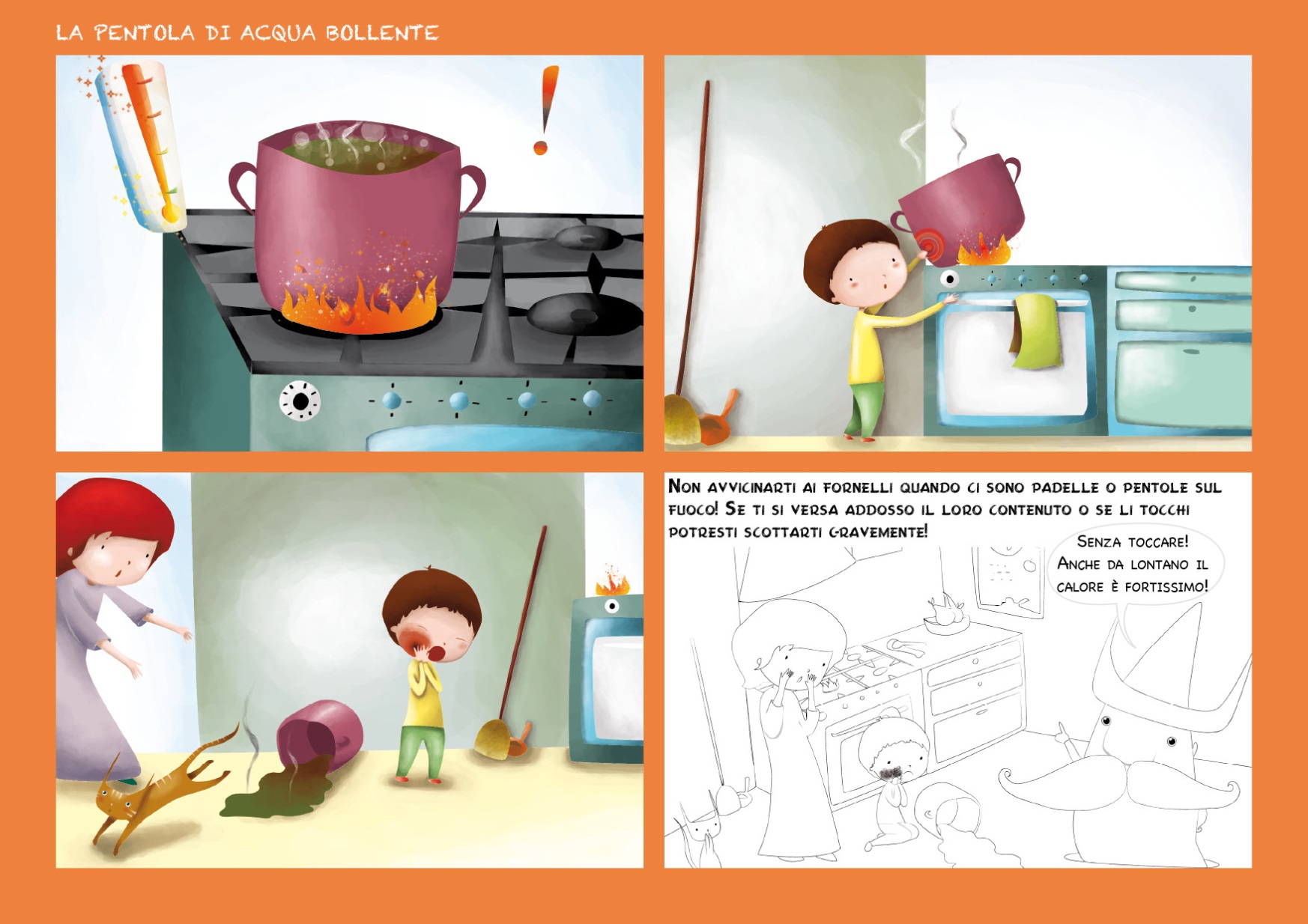 La strategia comunicativa e il materiale didattico/educativo
ALBUM A FUMETTI PER BAMBINI – SCUOLA D’INFANZIA E SCUOLA PRIMARIA
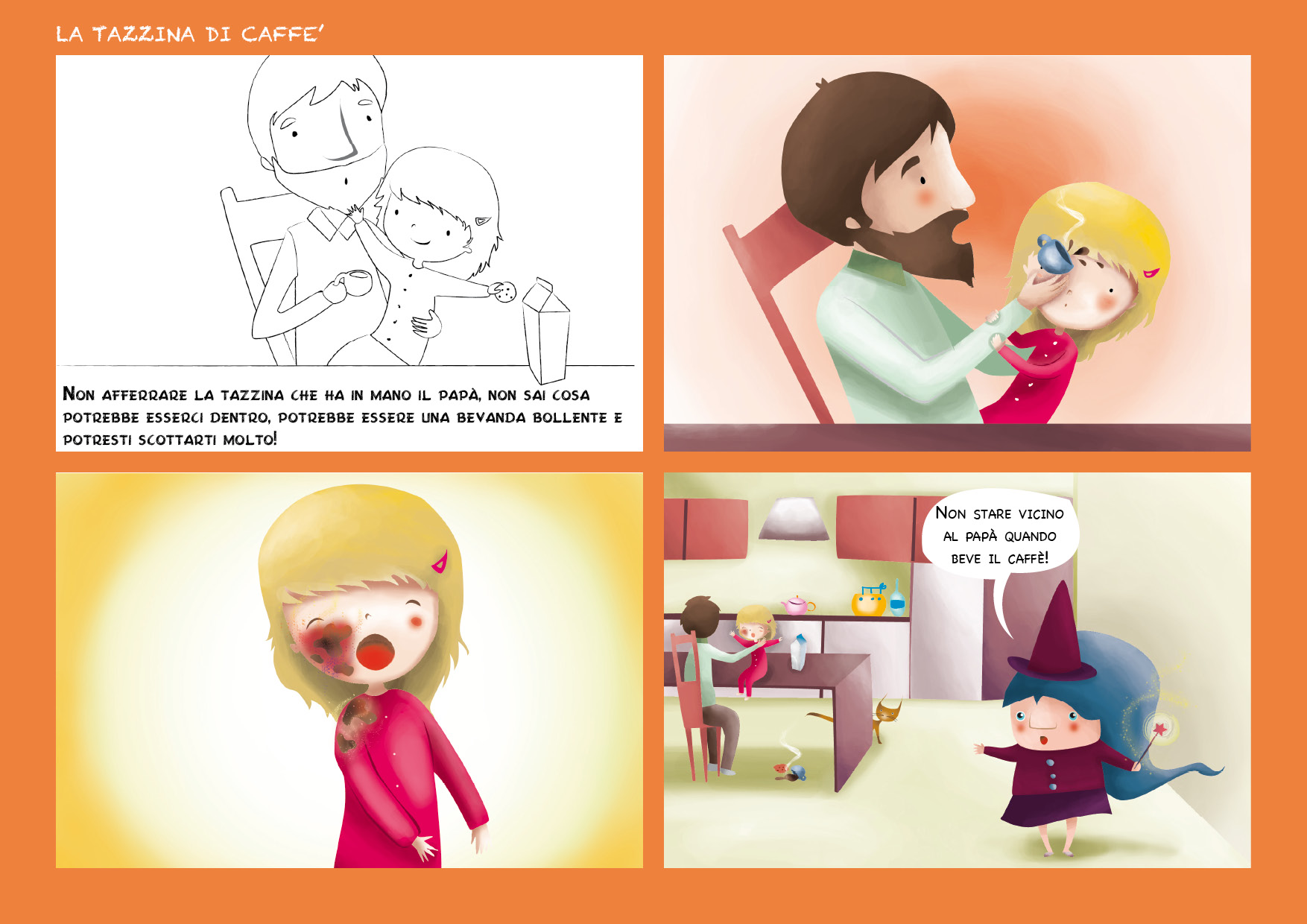 La strategia comunicativa e il materiale didattico/educativo
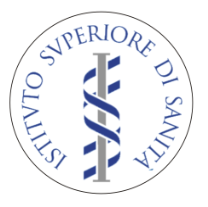 ALBUM A FUMETTI PER BAMBINI – SCUOLA D’INFANZIA E SCUOLA PRIMARIA
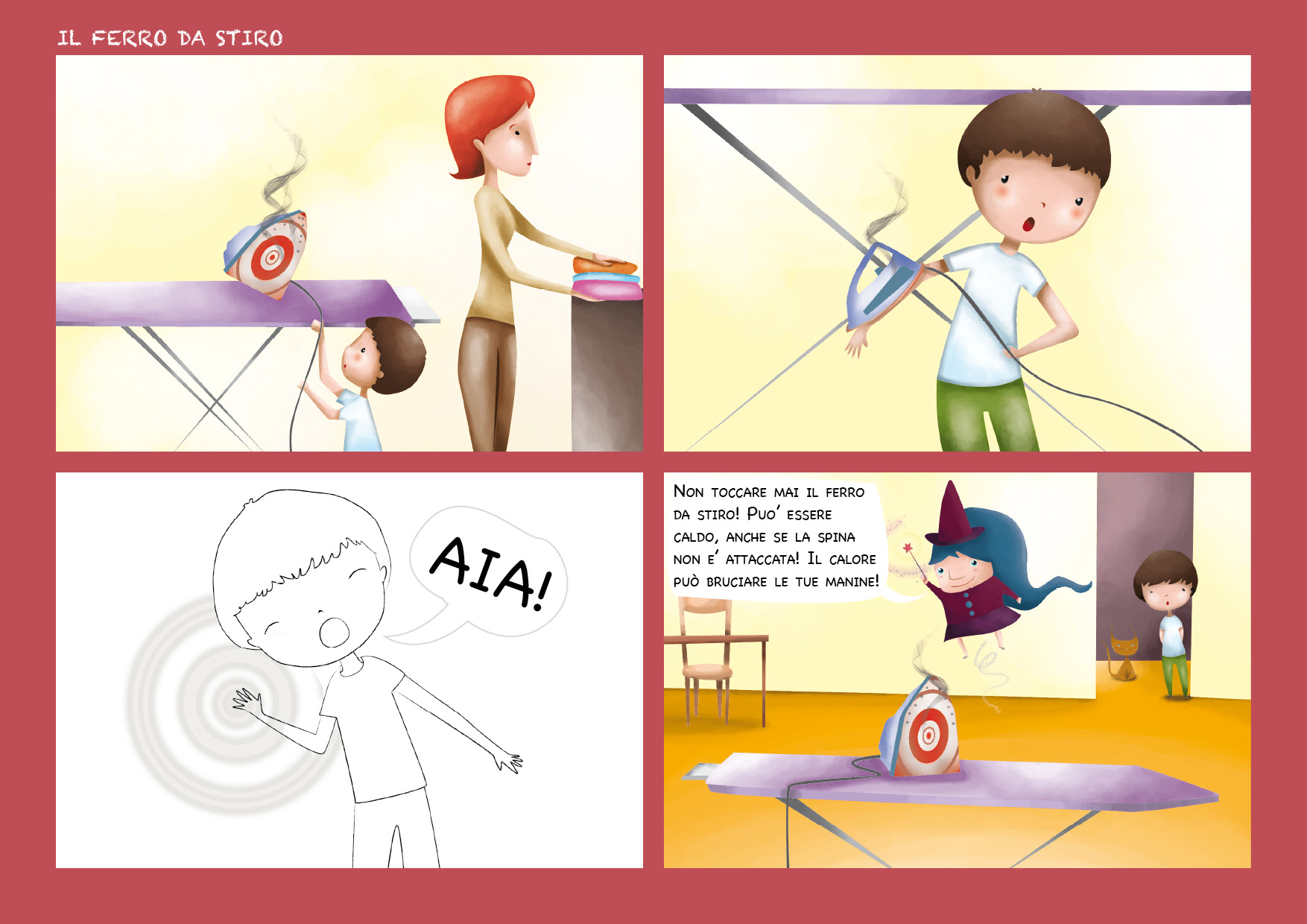 La strategia comunicativa e il materiale didattico/educativo
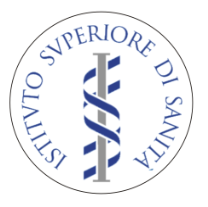 ALBUM A FUMETTI PER BAMBINI – SCUOLA D’INFANZIA E SCUOLA PRIMARIA
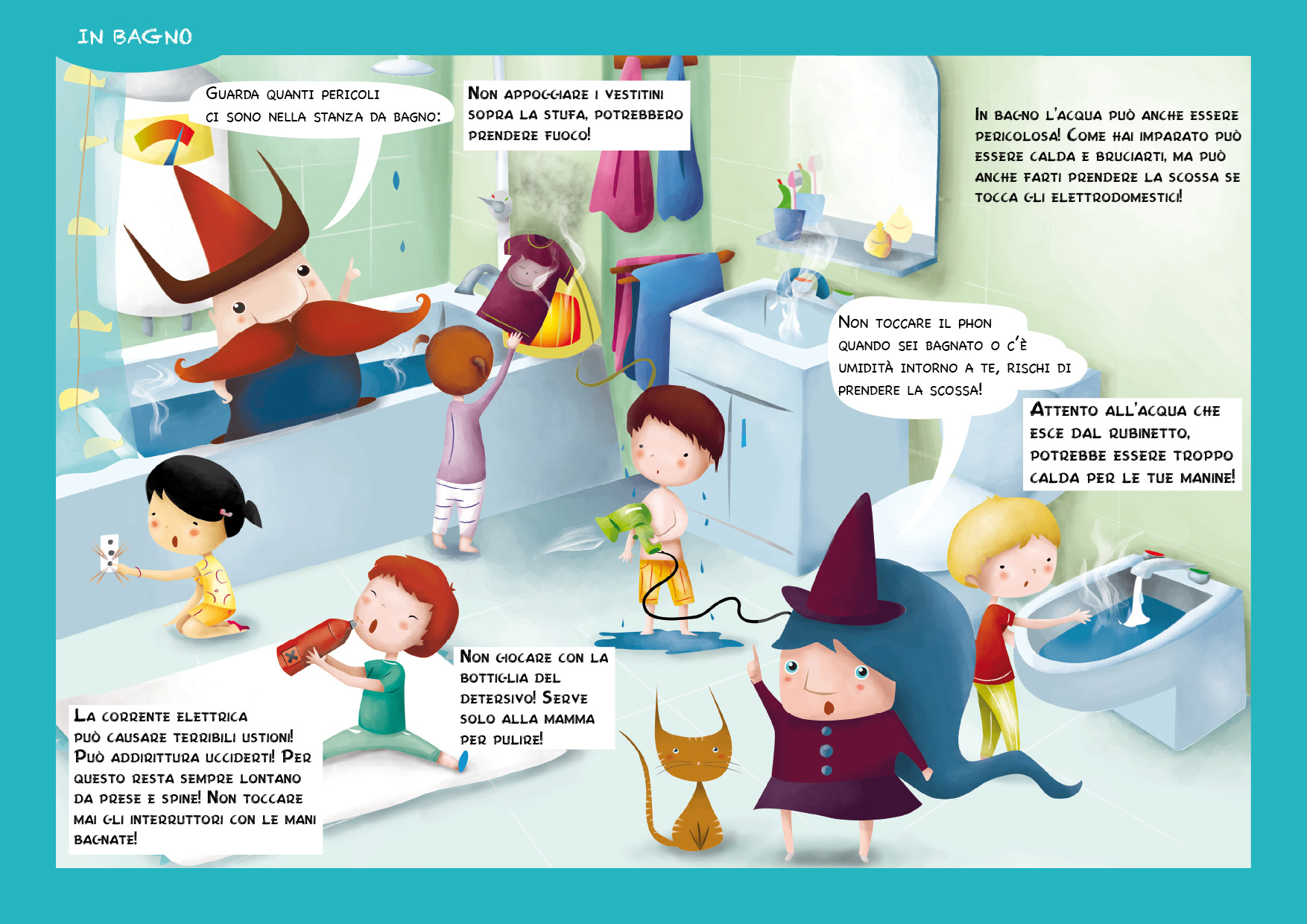 La strategia comunicativa e il materiale didattico/educativo
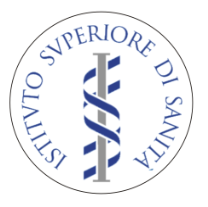 ALBUM A FUMETTI PER BAMBINI – SCUOLA D’INFANZIA E SCUOLA PRIMARIA
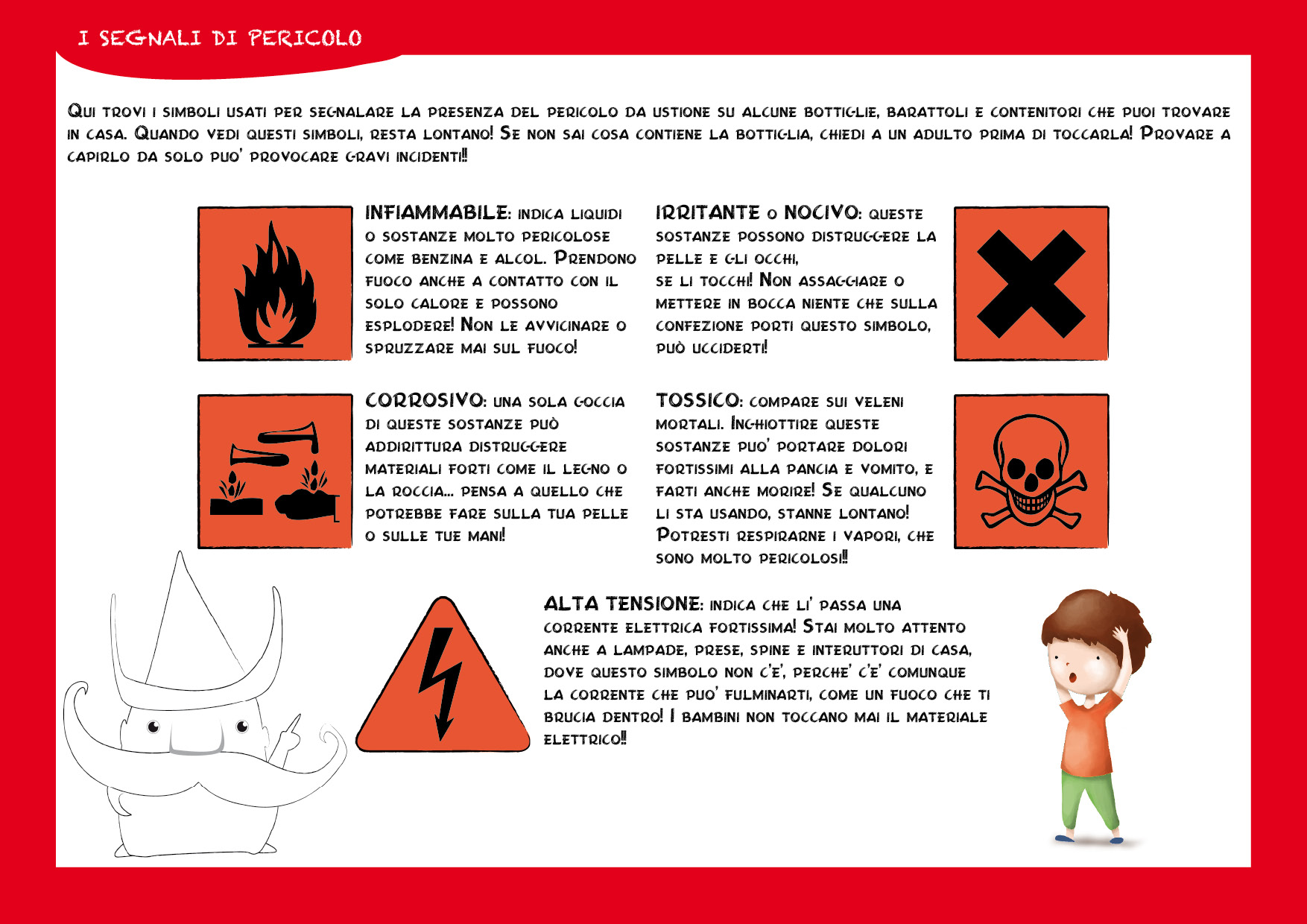 POSTER DA AFFIGGERE NELLE CLASSI
La strategia comunicativa e il materiale didattico/educativo
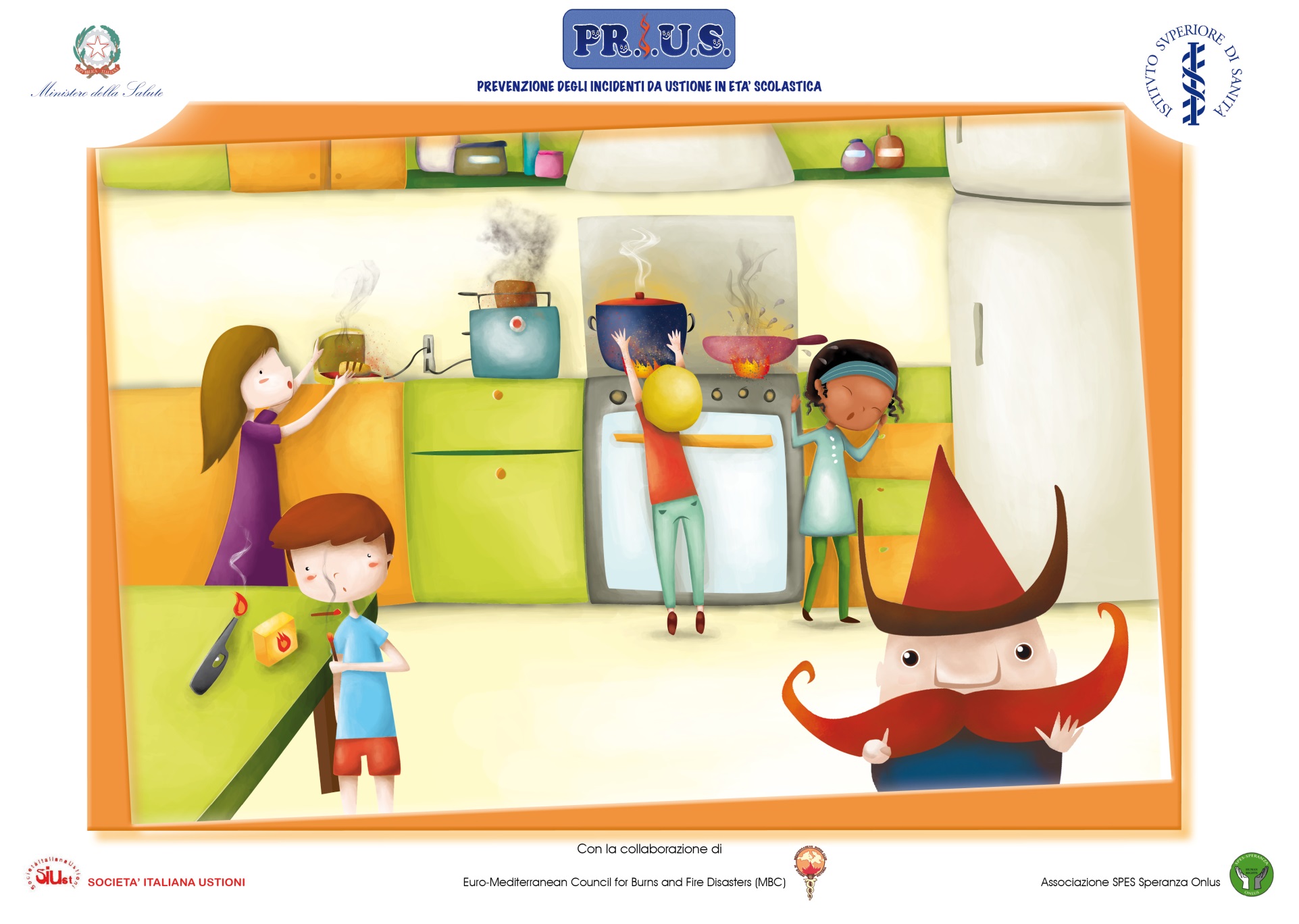 POSTER DA AFFIGGERE NELLE CLASSI
La strategia comunicativa e il materiale didattico/educativo
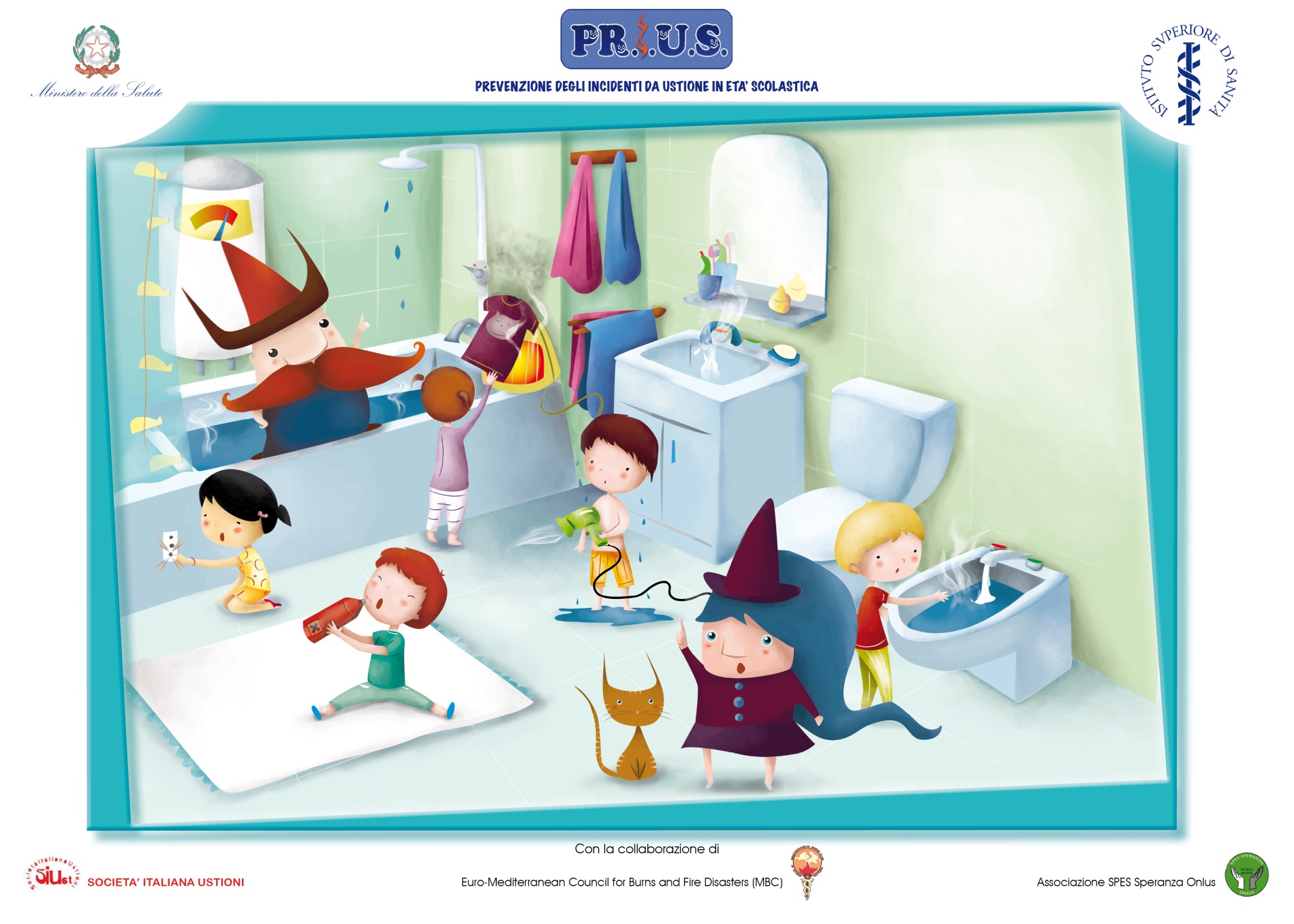 POSTER DA AFFIGGERE NELLE CLASSI
La strategia comunicativa e il materiale didattico/educativo
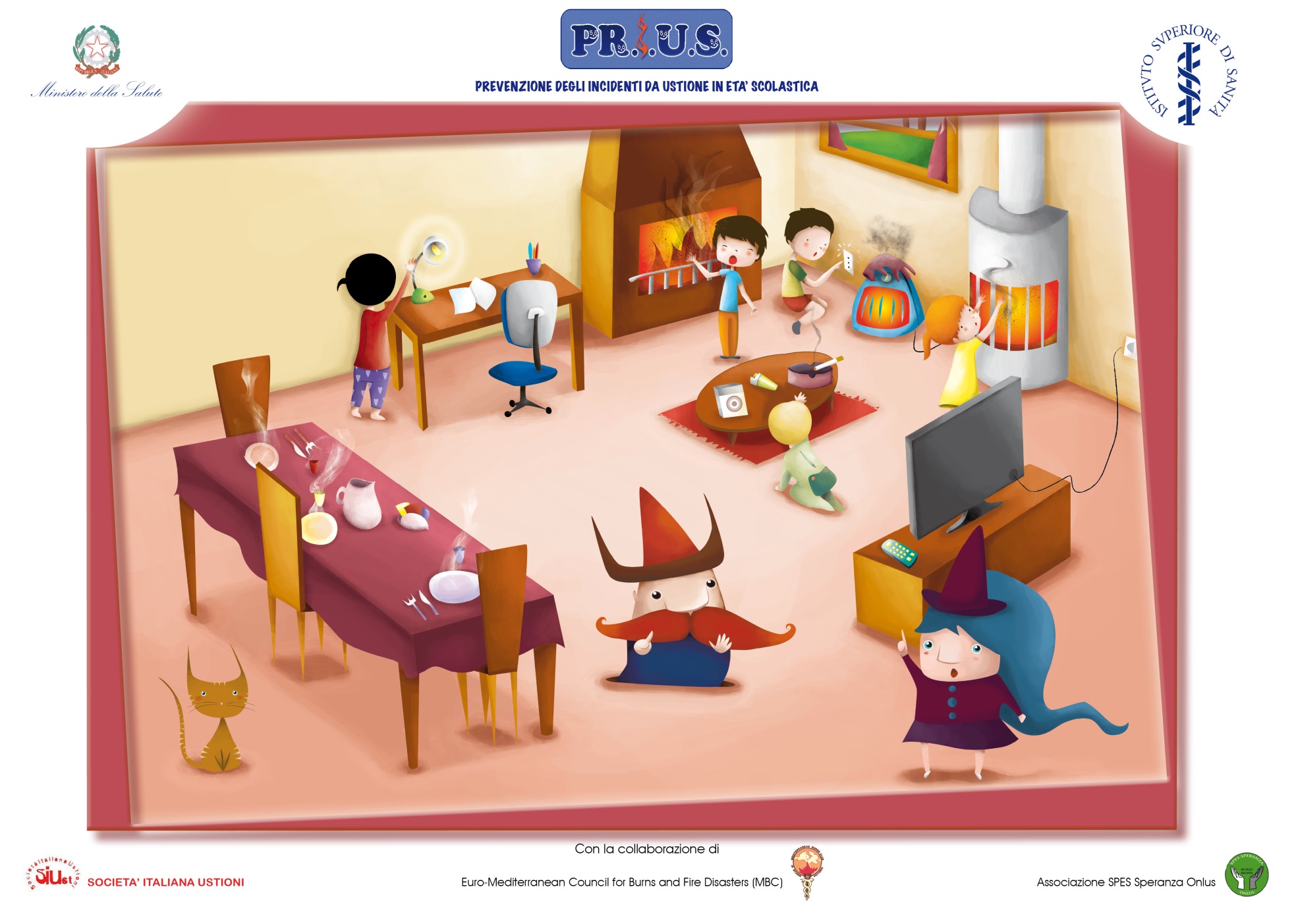 POSTER DA AFFIGGERE NELLE CLASSI
La strategia comunicativa e il materiale didattico/educativo
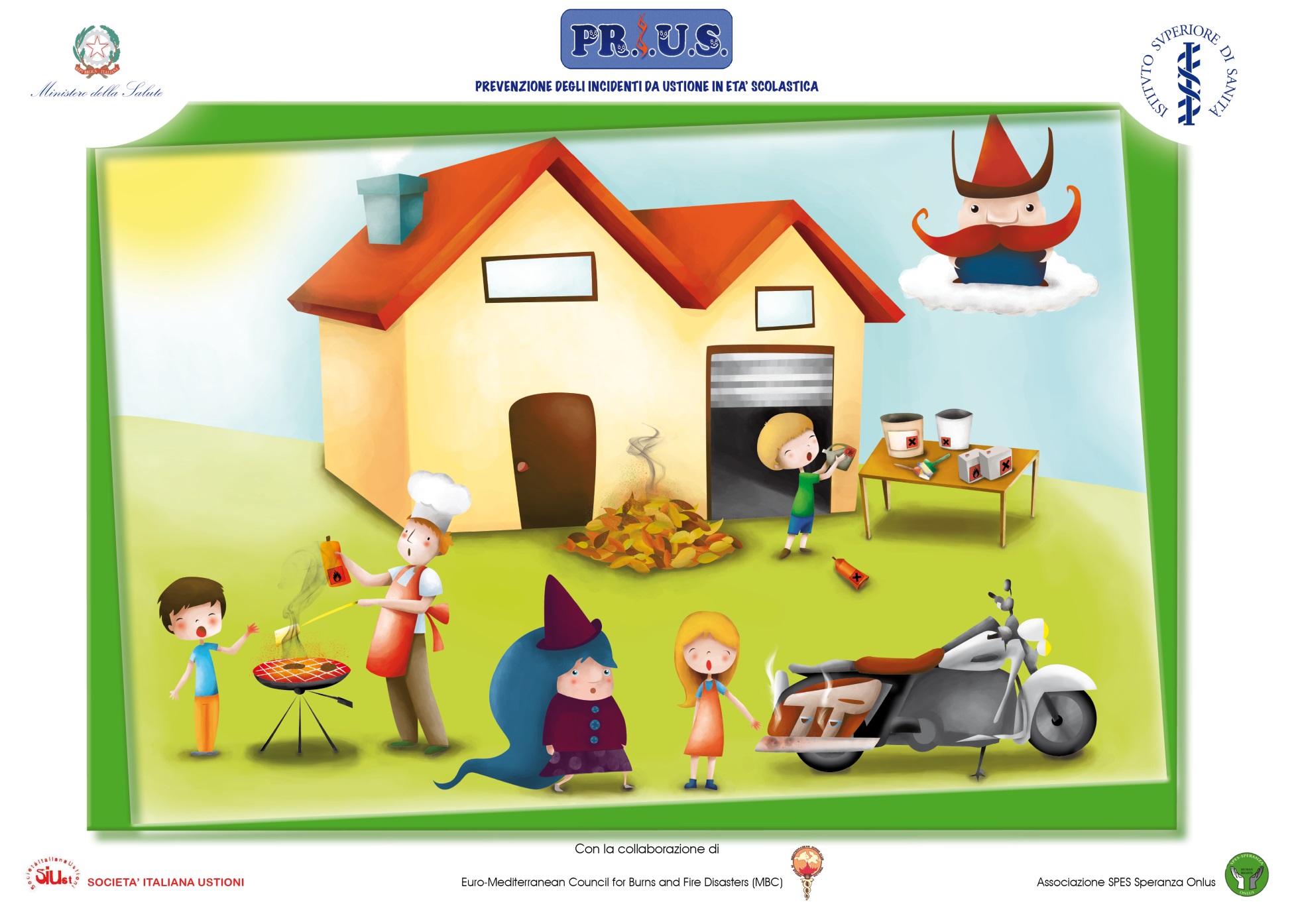 La strategia comunicativa e il materiale didattico/educativo
OPUSCOLO PER ADULTI
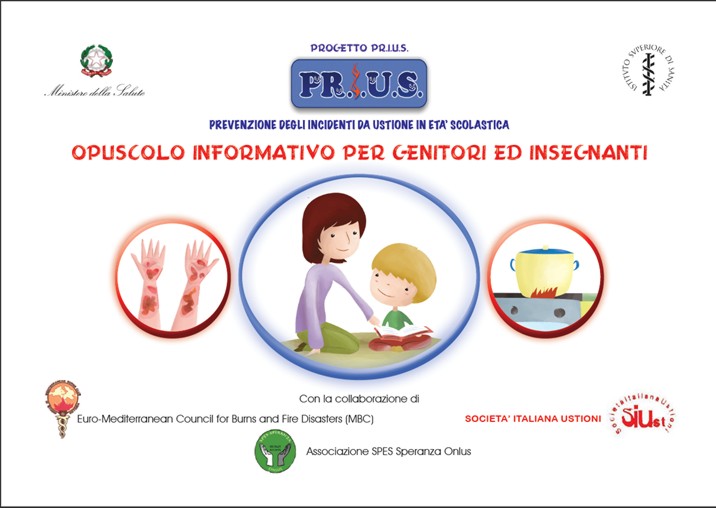 La strategia comunicativa e il materiale didattico/educativo
OPUSCOLO PER ADULTI
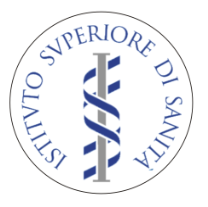 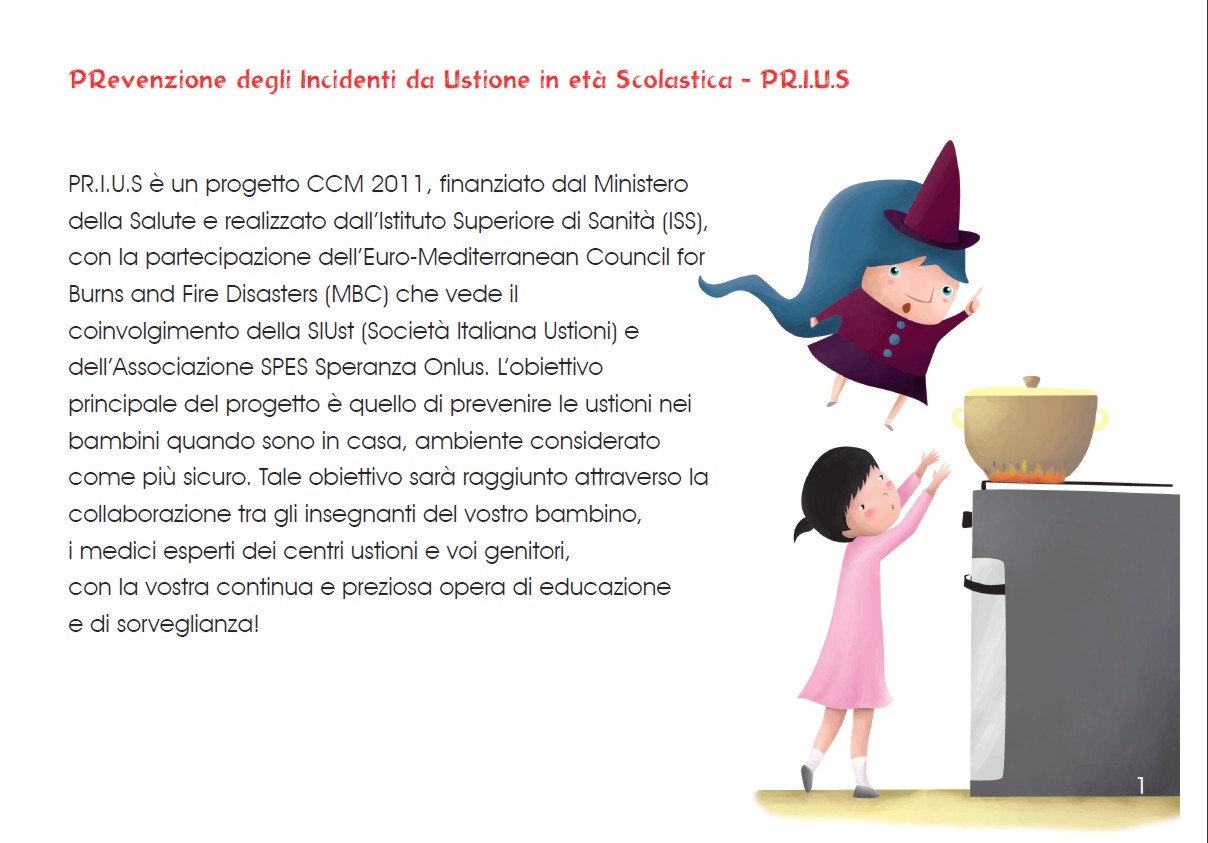 La strategia comunicativa e il materiale didattico/educativo
OPUSCOLO PER ADULTI
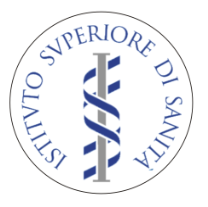 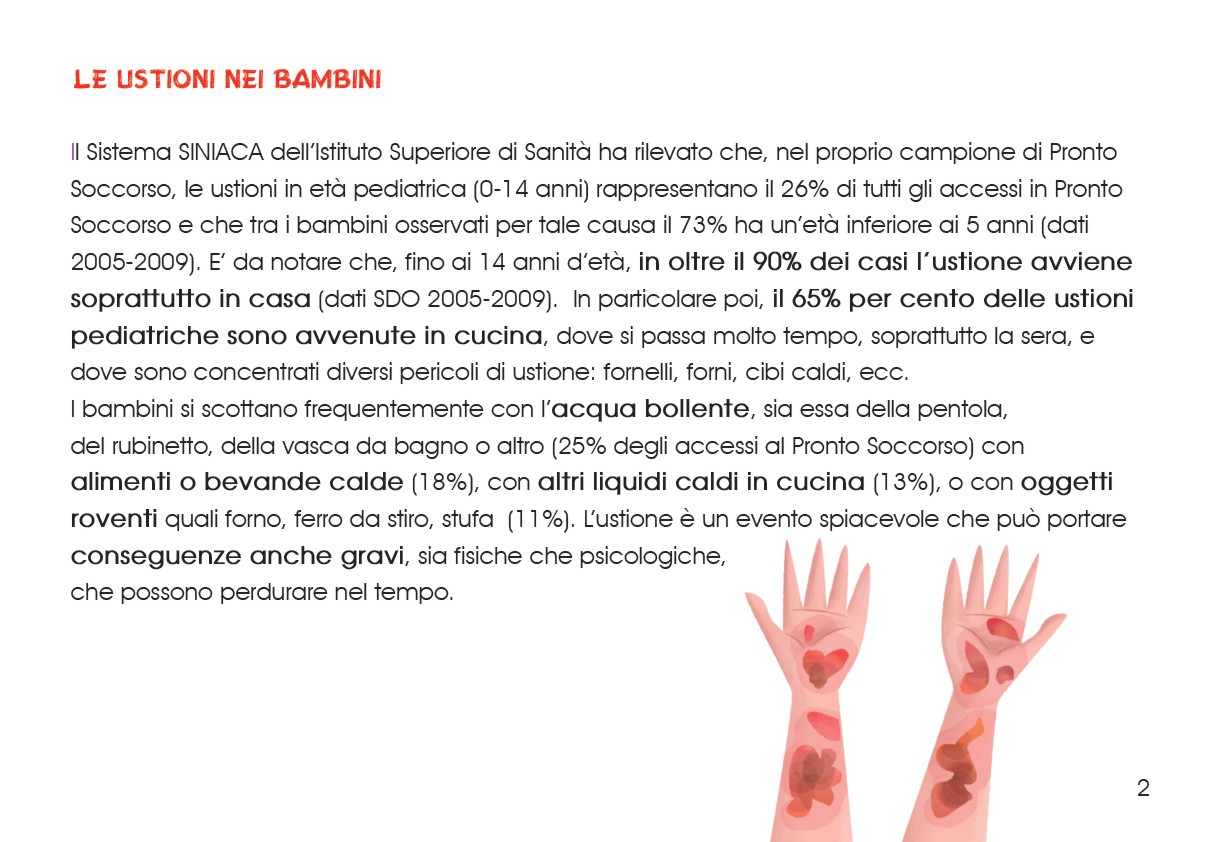 La strategia comunicativa e il materiale didattico/educativo
OPUSCOLO PER ADULTI
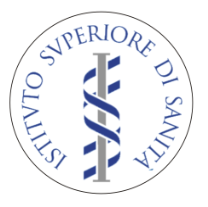 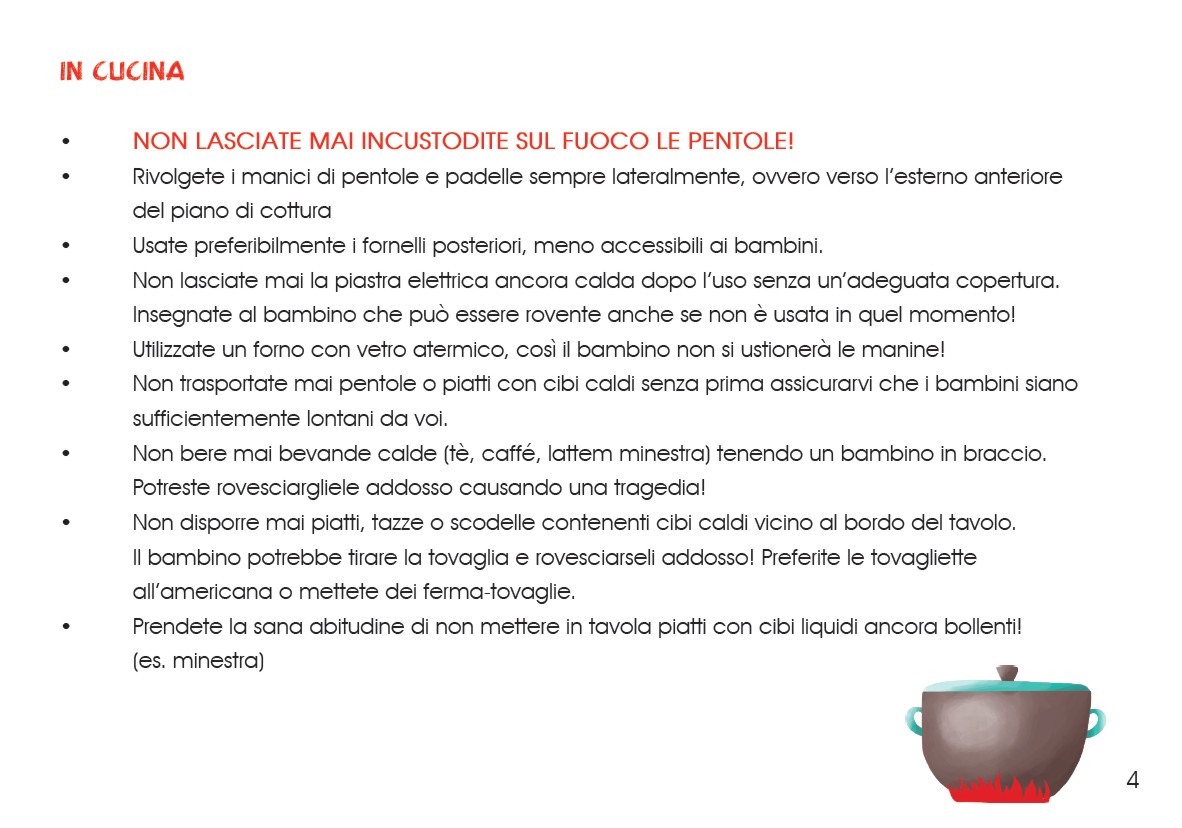 La strategia comunicativa e il materiale didattico/educativo
OPUSCOLO PER ADULTI
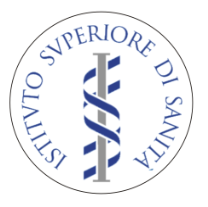 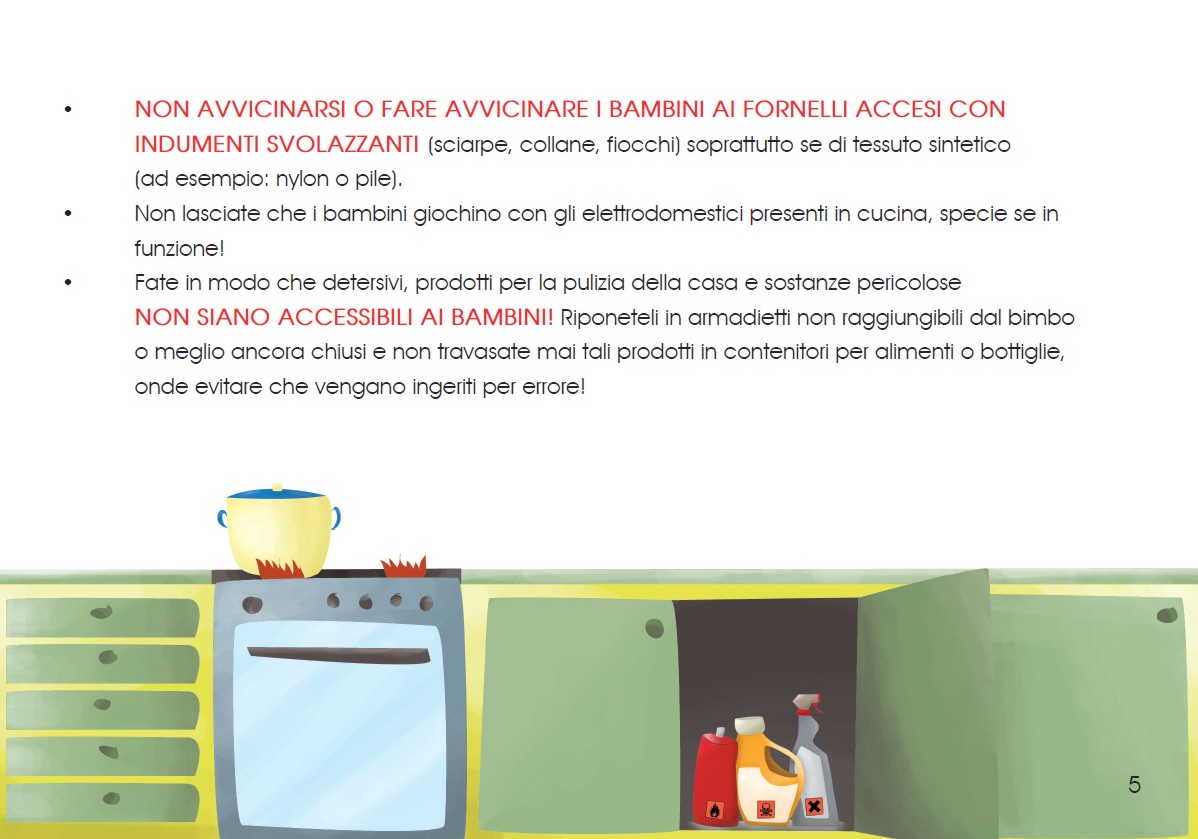 La strategia comunicativa e il materiale didattico/educativo
OPUSCOLO PER ADULTI
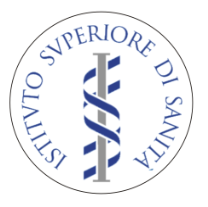 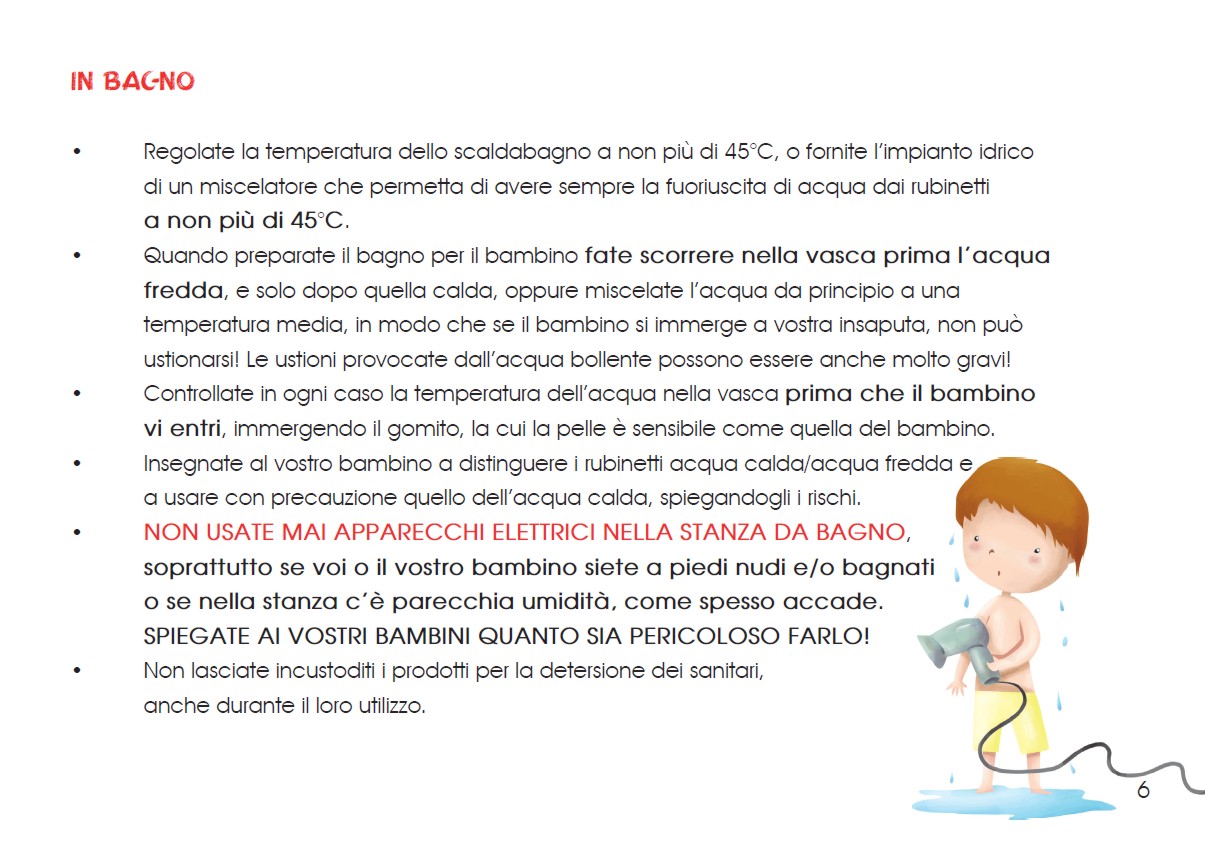 La strategia comunicativa e il materiale didattico/educativo
OPUSCOLO PER ADULTI
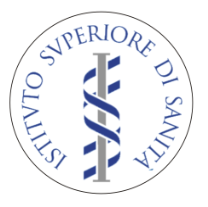 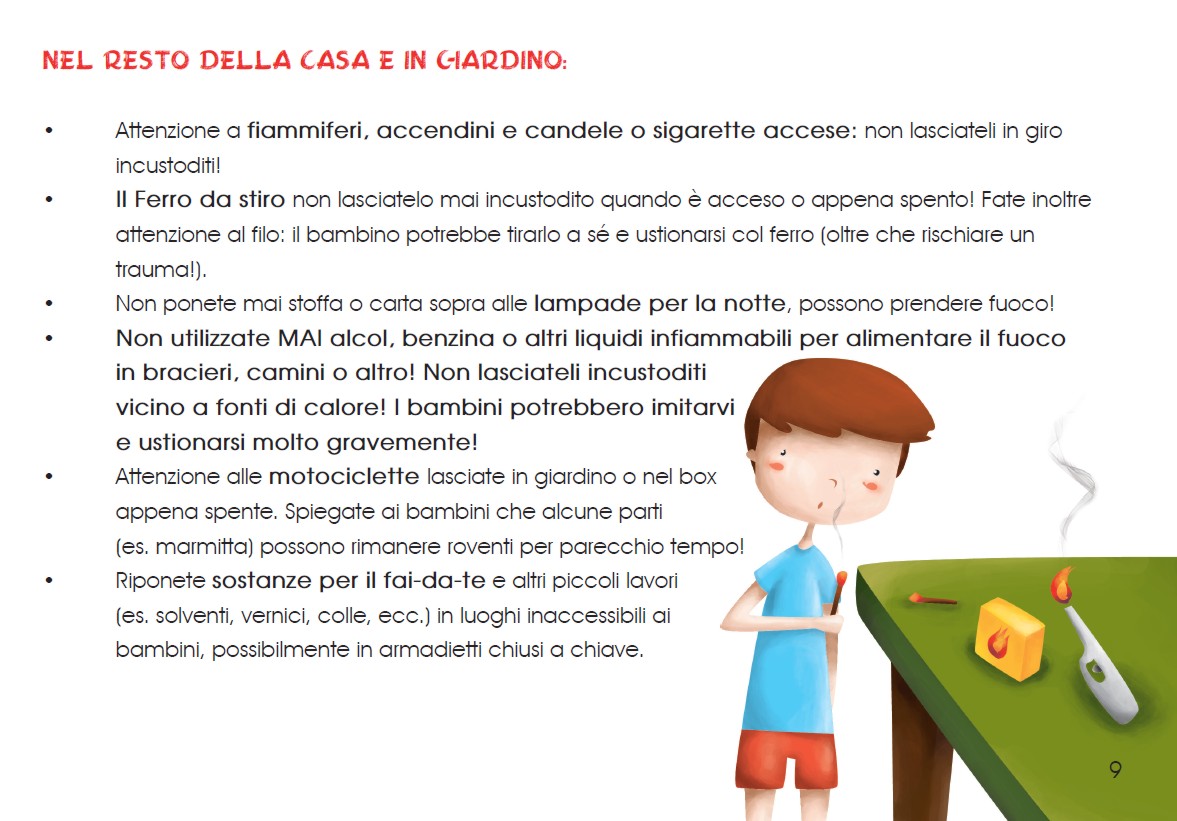 La strategia comunicativa e il materiale didattico/educativo
OPUSCOLO PER ADULTI
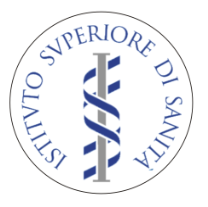 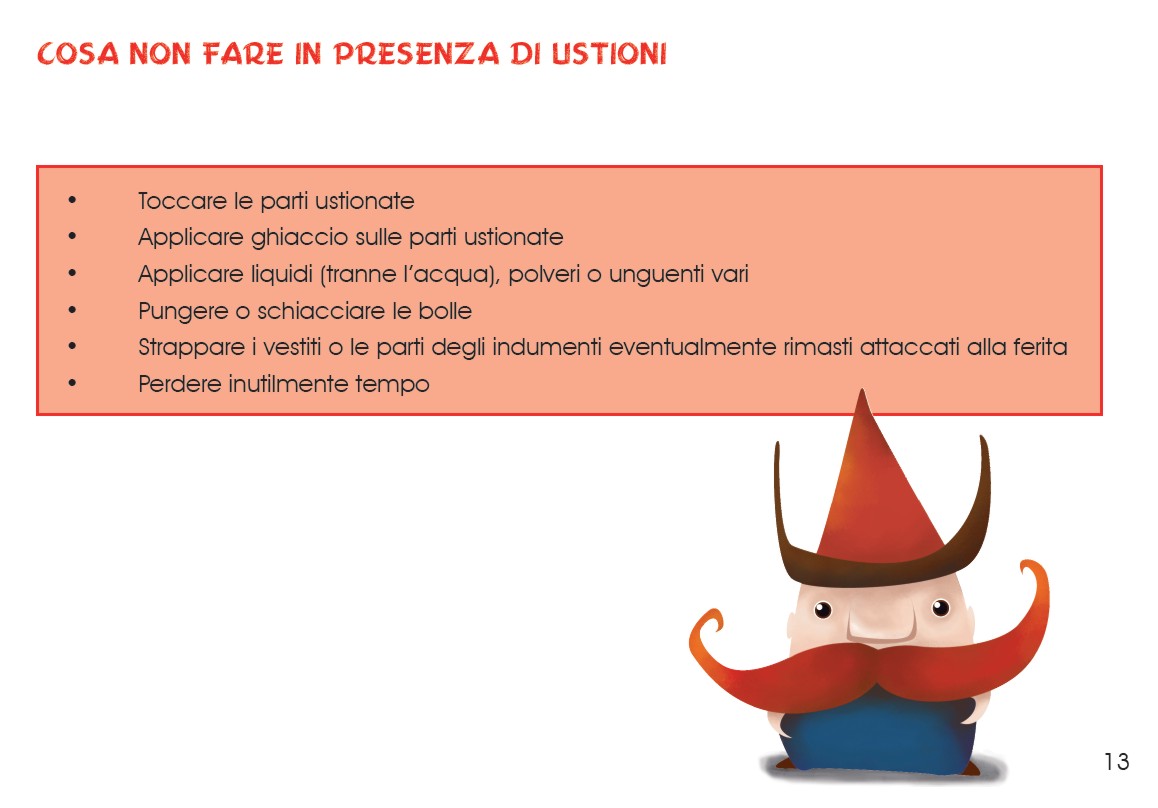 La strategia comunicativa e il materiale didattico/educativo
OPUSCOLO PER ADULTI
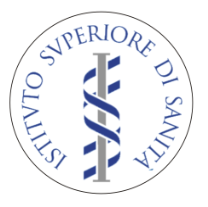 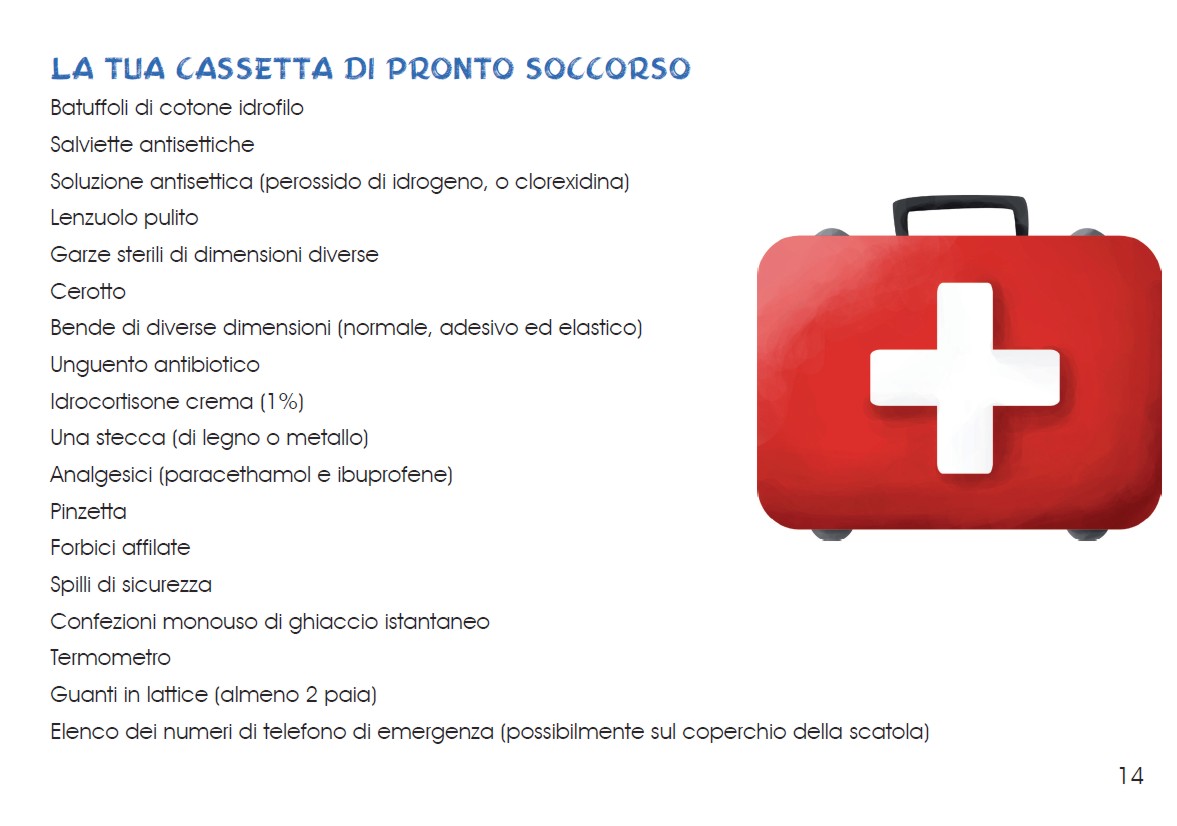 La strategia comunicativa e il materiale didattico/educativo
OPUSCOLO PER ADULTI
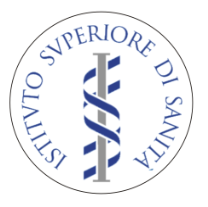 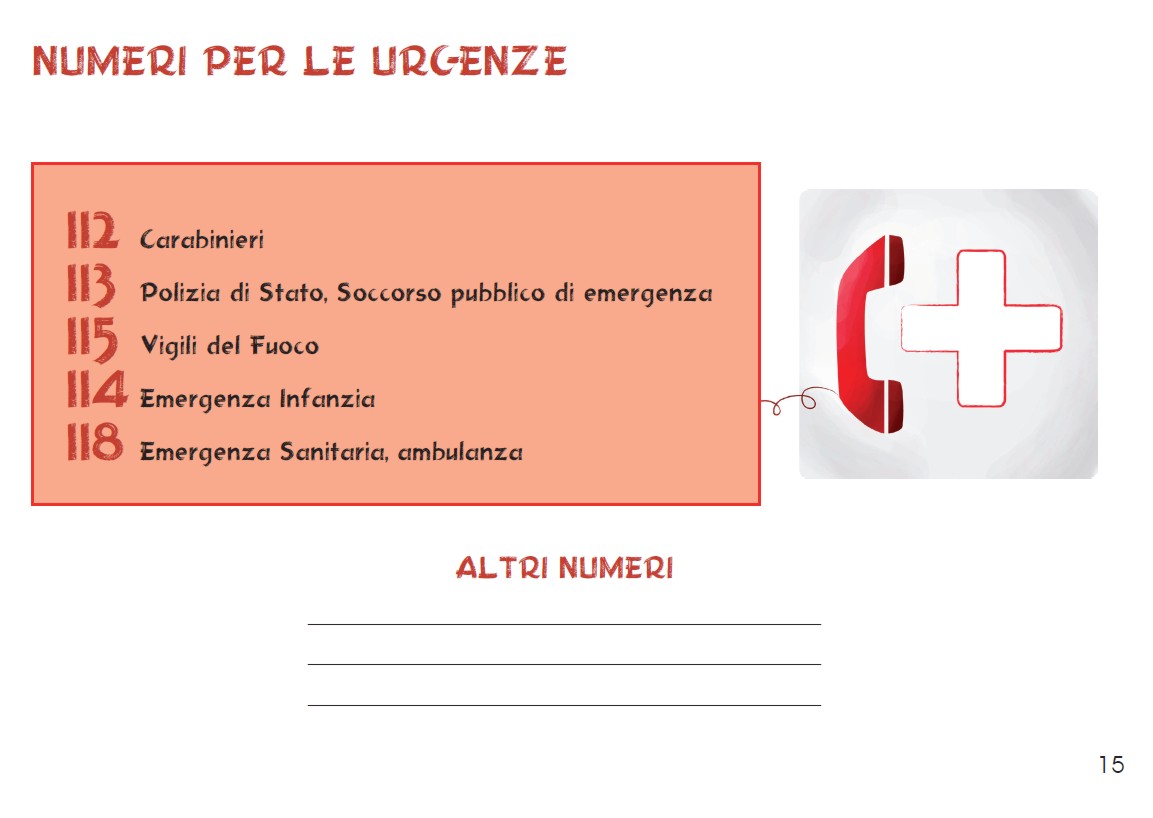 La strategia comunicativa e il materiale didattico/educativo
MANUALE PER FORMATORI
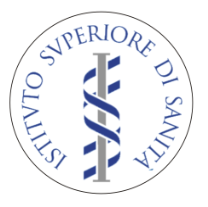 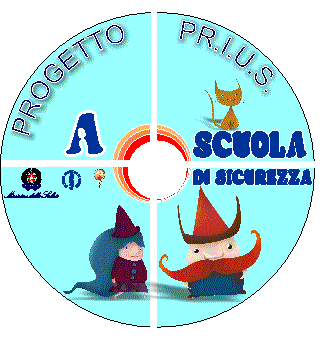 www.iss.it/casa
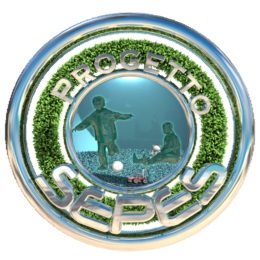 Progetto PRIUS
La strategia comunicativa e il materiale didattico/educativo
MANUALE PER FORMATORI
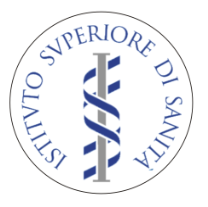 Indice
1. Introduzione
2. Il progetto PR.I.U.S.
2.1 Introduzione e Metodologia del progetto
2.2  I materiali del progetto PR.I.U.S.
3. L’impatto delle ustioni sulla popolazione pediatrica: i dati   epidemiologici
4. Nozioni sugli effetti delle ustioni: quali sono i danni da  ustione in età pediatrica.
5. I fattori di rischio di ustione nei bambini: cosa porta ad un’ustione.
6. Comportamenti sicuri: come evitare le ustioni
7. Elementi di primo soccorso: cosa fare in caso di ustione.
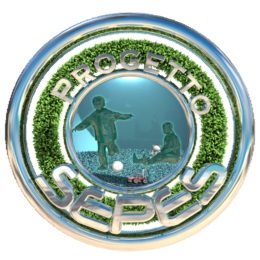 La strategia comunicativa e il materiale didattico/educativo
MANUALE PER FORMATORI
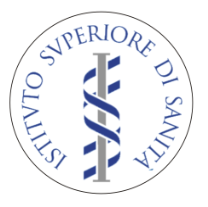 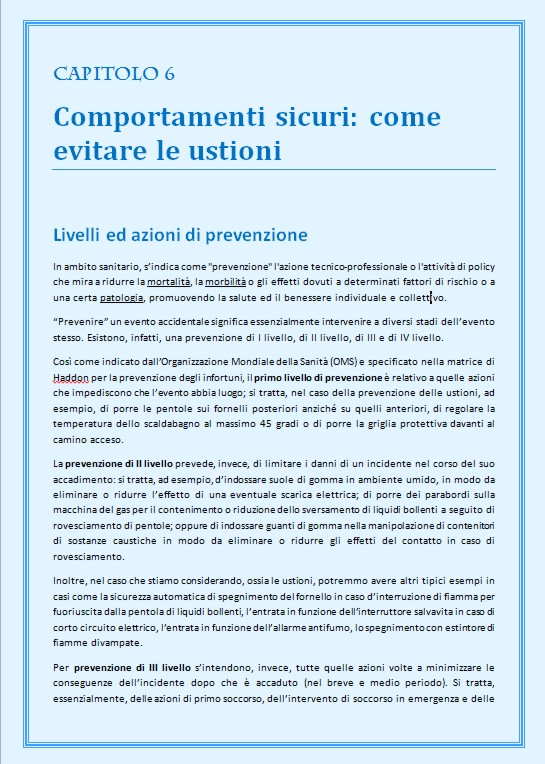 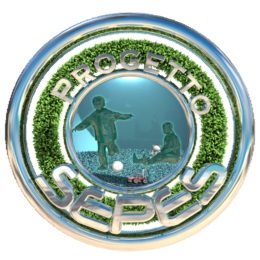 La strategia comunicativa e il materiale didattico/educativo
MANUALE PER FORMATORI
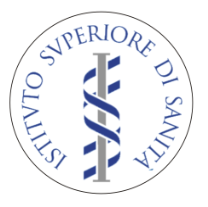 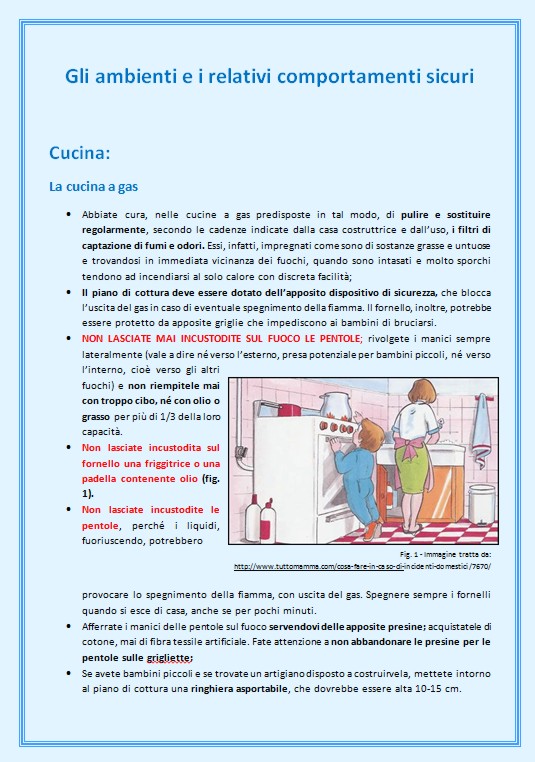 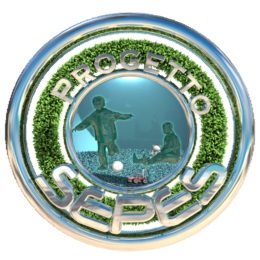 La strategia comunicativa e il materiale didattico/educativo
MANUALE PER FORMATORI
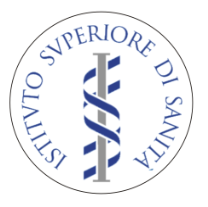 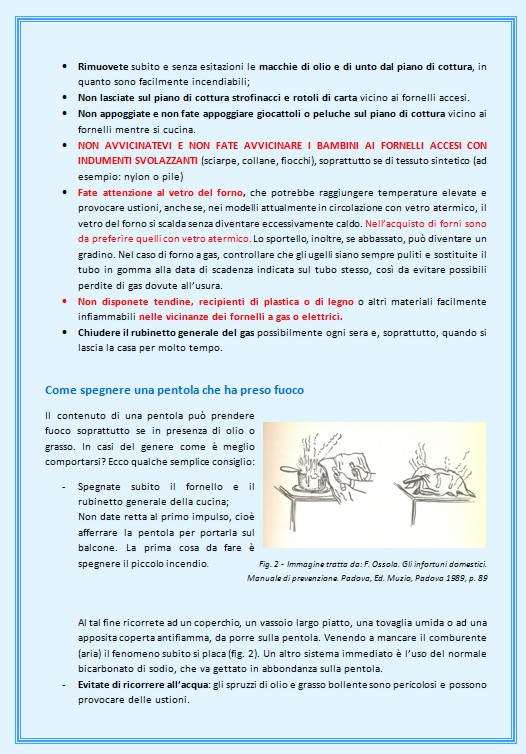 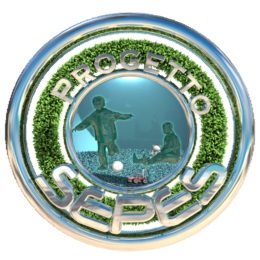 La strategia comunicativa e il materiale didattico/educativo
MANUALE PER FORMATORI
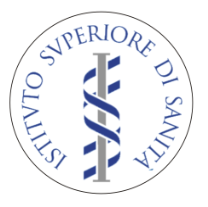 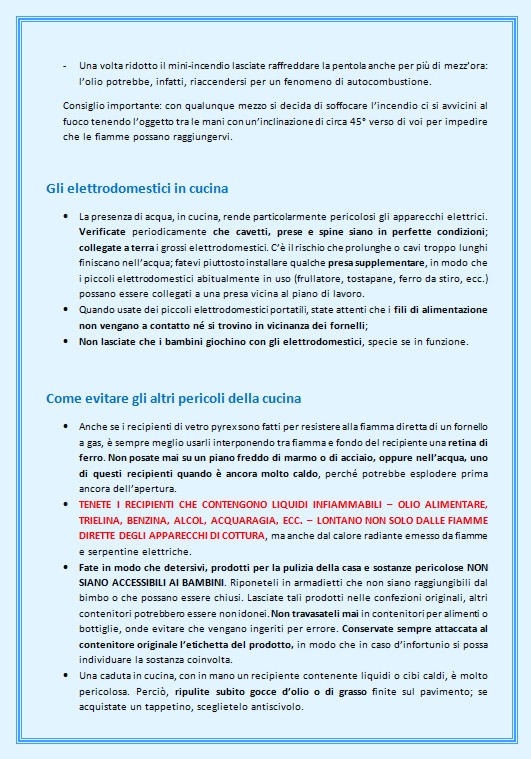 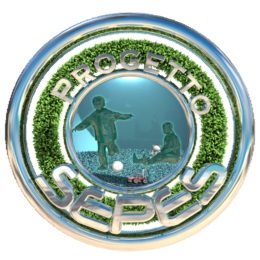 La strategia comunicativa e il materiale didattico/educativo
MANUALE PER FORMATORI
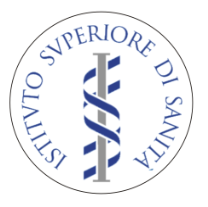 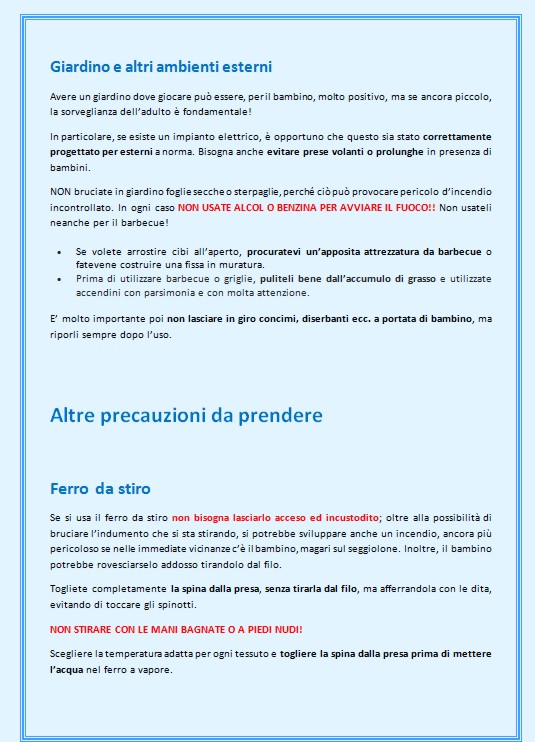 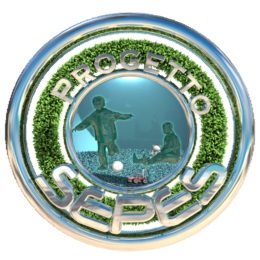 La strategia comunicativa e il materiale didattico/educativo
MANUALE PER FORMATORI
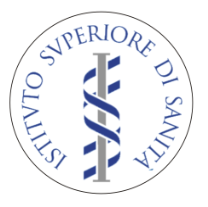 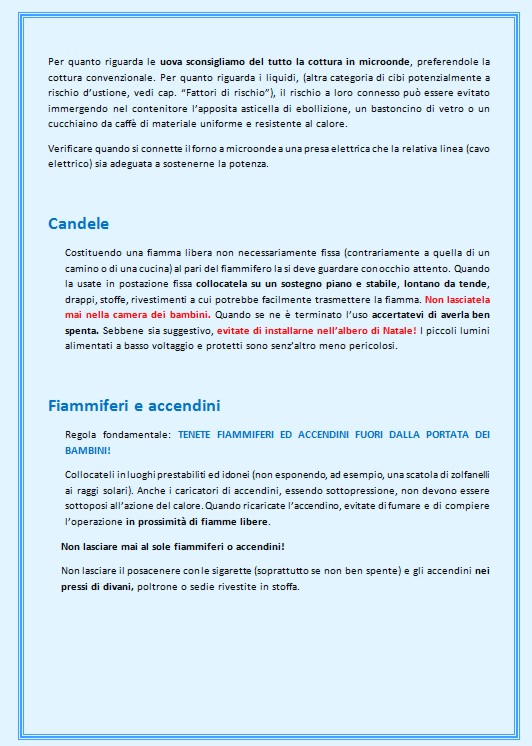 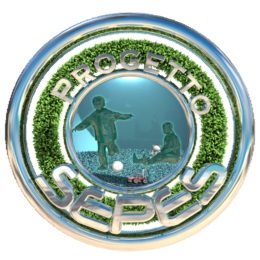 La strategia comunicativa e il materiale didattico/educativo
MANUALE PER FORMATORI
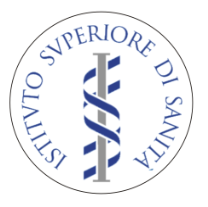 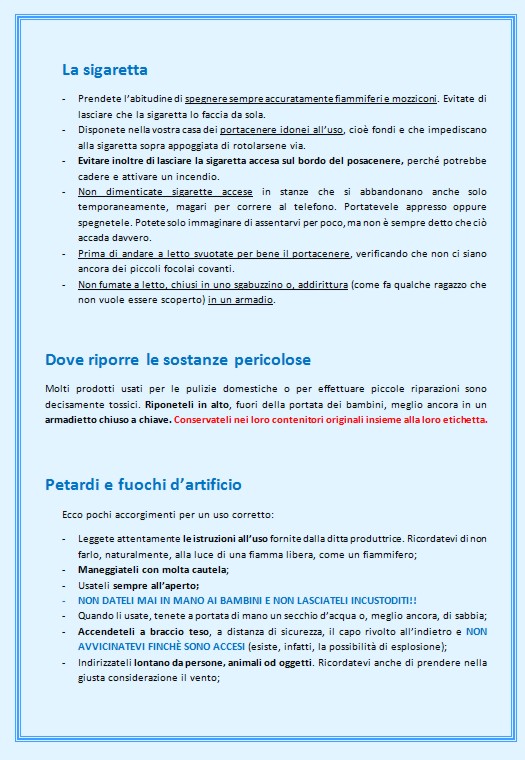 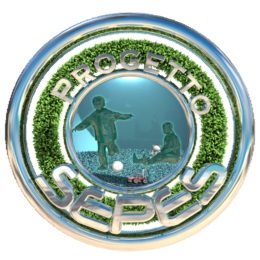 La strategia comunicativa e il materiale didattico/educativo
MANUALE PER FORMATORI
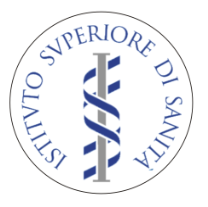 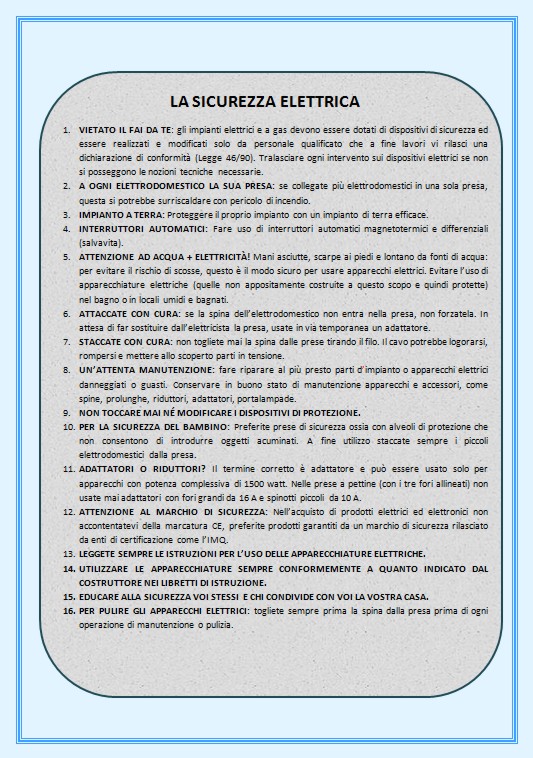 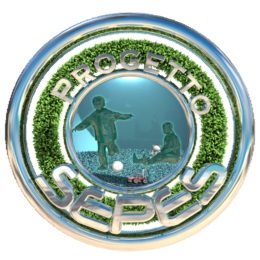 La strategia comunicativa e il materiale didattico/educativo
MANUALE PER FORMATORI
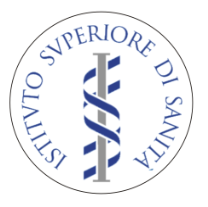 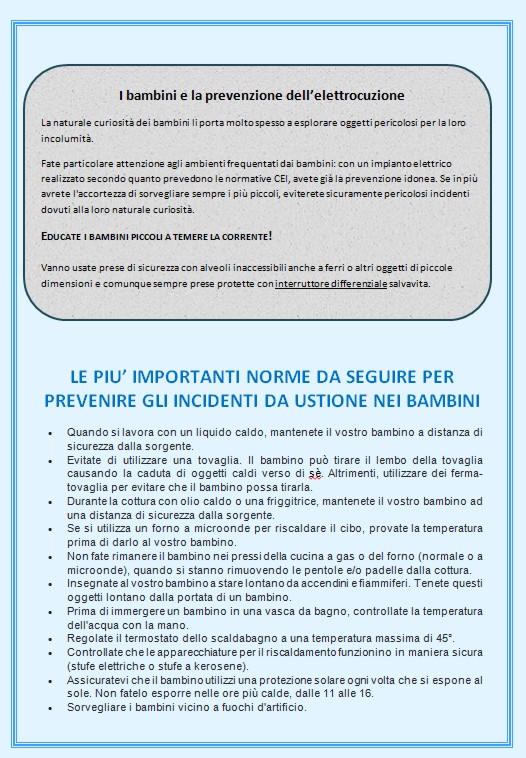 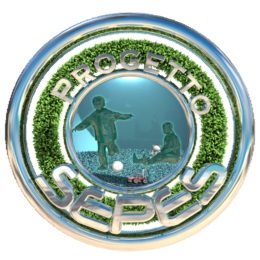 La strategia comunicativa e il materiale didattico/educativo
MANUALE PER FORMATORI
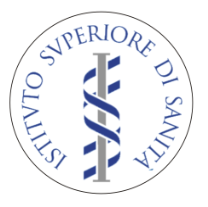 Gli ambienti e i relativi comportamenti sicuri
Cucina
La cucina, fra tutti gli ambienti della casa, è quello a maggiore rischio di incendio, perché tutto quello che in essa si pratica comporta l’uso di apparecchiature a gas ed elettriche e l’impiego di materiali pericolosi (liquidi bollenti, sostanze infiammabili, tossiche e sostanze capaci di provocare lesioni ai tessuti del corpo, come quelle caustiche).
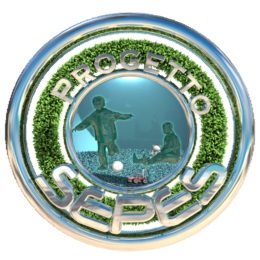 La strategia comunicativa e il materiale didattico/educativo
MANUALE PER FORMATORI
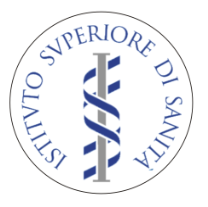 Gli ambienti e i relativi comportamenti sicuri
Cucina
La cucina a gas

 Pulite e sostituite regolarmente i filtri di captazione di fumi ed odori. Se sono molto sporchi tendono infatti ad incendiarsi al solo calore con facilità;   
 Il piano di cottura deve essere dotato dell’apposito dispositivo di sicurezza, che blocca l’uscita del gas in caso di eventuale spegnimento della fiamma. 
 NON LASCIATE MAI INCUSTODITE LE PENTOLE SUI FORNELLI! 
Rivolgete i manici sempre lateralmente (vale a dire né verso l’esterno anteriore, presa potenziale per bambini piccoli, né verso l’interno, cioè verso gli altri fuochi) e non riempitele mai con troppo cibo né con olio o grasso per più di 1/3 della loro capacità.
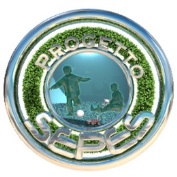 La strategia comunicativa e il materiale didattico/educativo
MANUALE PER FORMATORI
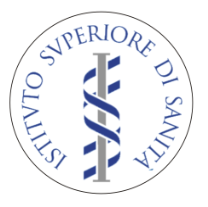 PER UN NATALE SICURO
Controllate le luci dell'albero e le decorazioni. 

 In caso di alberi veri, manteneteli ben irrigati.

 Scollegate tutte le luci quando uscire di casa per un certo periodo di tempo. 

 Non bloccate un'uscita con decorazioni natalizie.
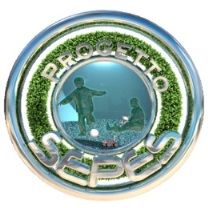 La strategia comunicativa e il materiale didattico/educativo
MANUALE PER FORMATORI
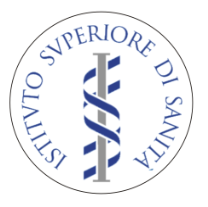 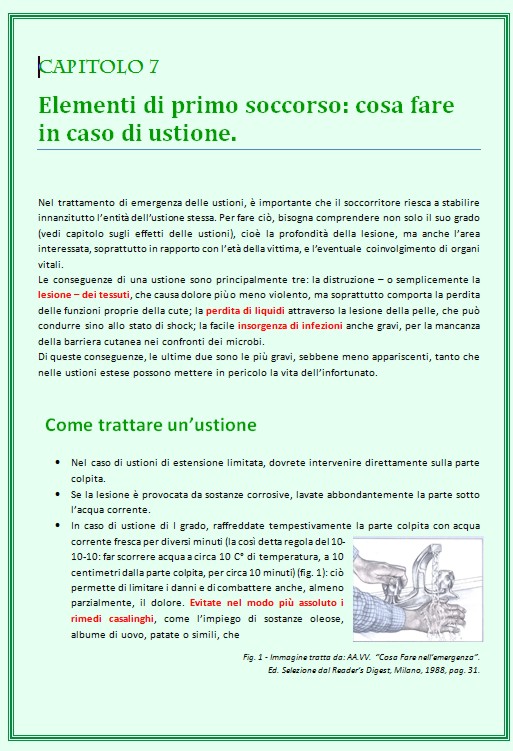 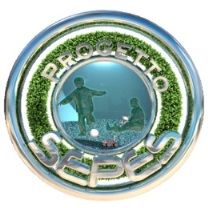 La strategia comunicativa e il materiale didattico/educativo
MANUALE PER FORMATORI
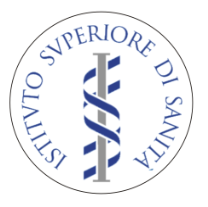 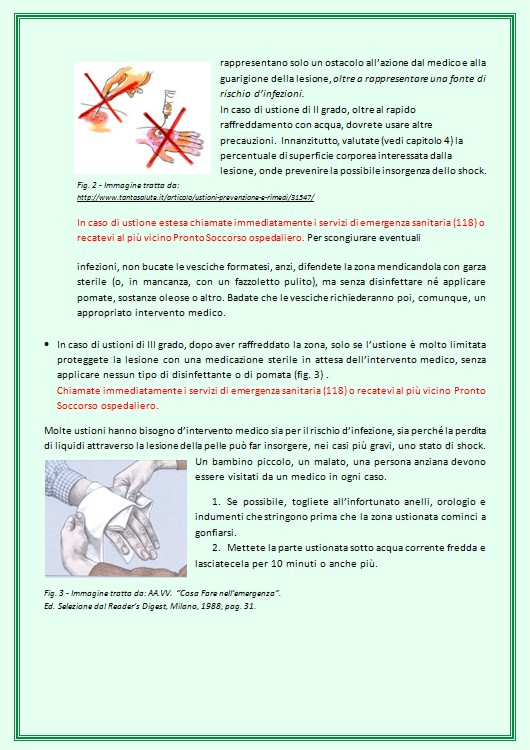 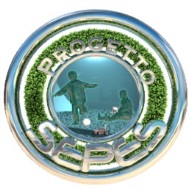 La strategia comunicativa e il materiale didattico/educativo
MANUALE PER FORMATORI
Come soccorrere la vittima di una scarica elettrica
Se non avete la possibilità di disattivare l’impianto elettrico, abbiate l’avvertenza di posare i piedi su qualcosa di asciutto e isolante (uno spesso strato di giornali, un tappetino di gomma, lo zerbino, una cassetta di legno) o di indossare delle scarpe con una spessa suola in gomma e allontanate la vittima dall’apparecchio utilizzando il manico di una scopa o una seggiola di legno.
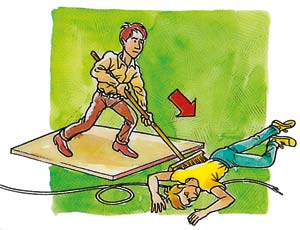 Potete, in alternativa, usare una spessa giacca rovesciata (di stoffa, lana o altri materiali tessili NON di pellame), in modo da mantenere coperte le braccia, il petto, e le mani ripiegando le maniche. Se avete dei robusti guanti in gomma o stoffa, indossateli.
Immagine tratta da www.salabar.it
La strategia comunicativa e il materiale didattico/educativo
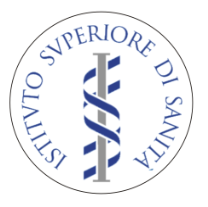 SCHEDE ILLUSTRATE PER BAMBINI – SCUOLA D’INFANZIA
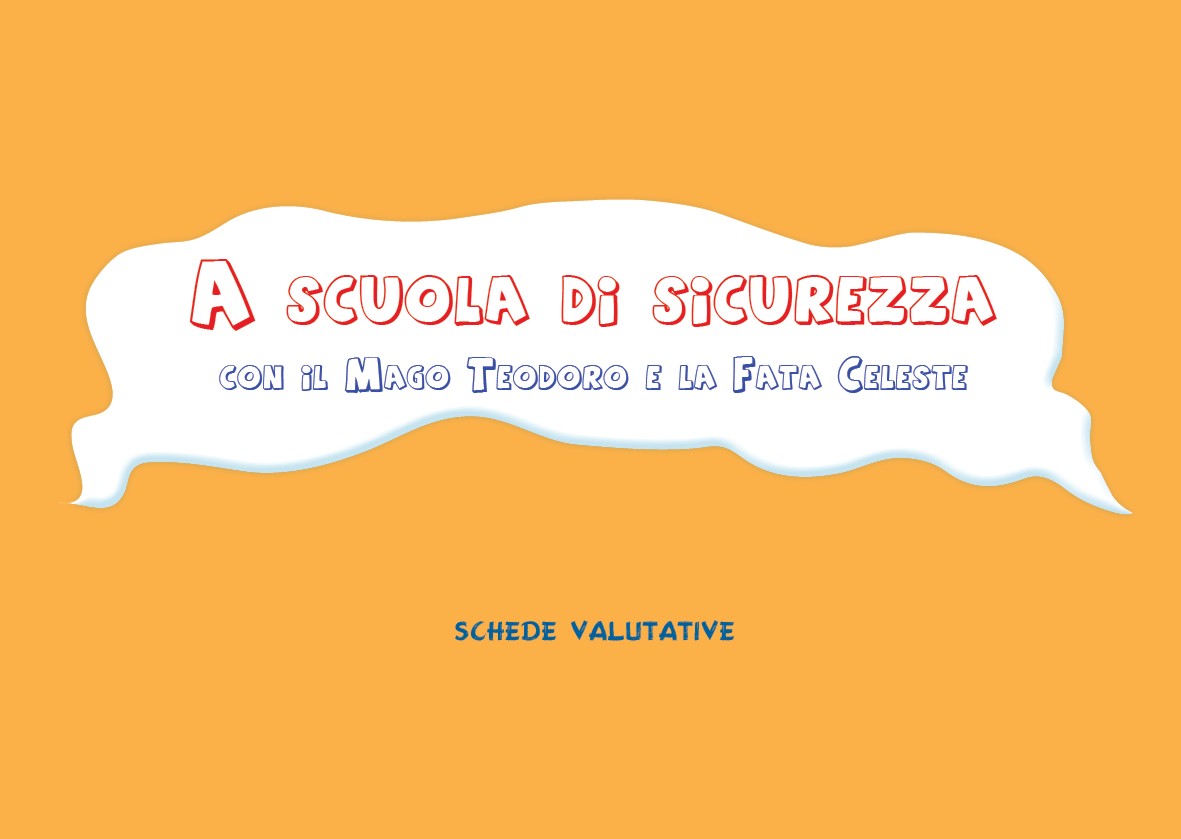 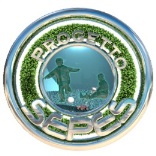 La strategia comunicativa e il materiale didattico/educativo
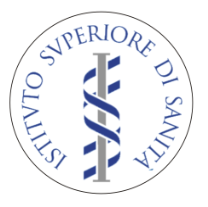 SCHEDE ILLUSTRATE PER BAMBINI – SCUOLA D’INFANZIA
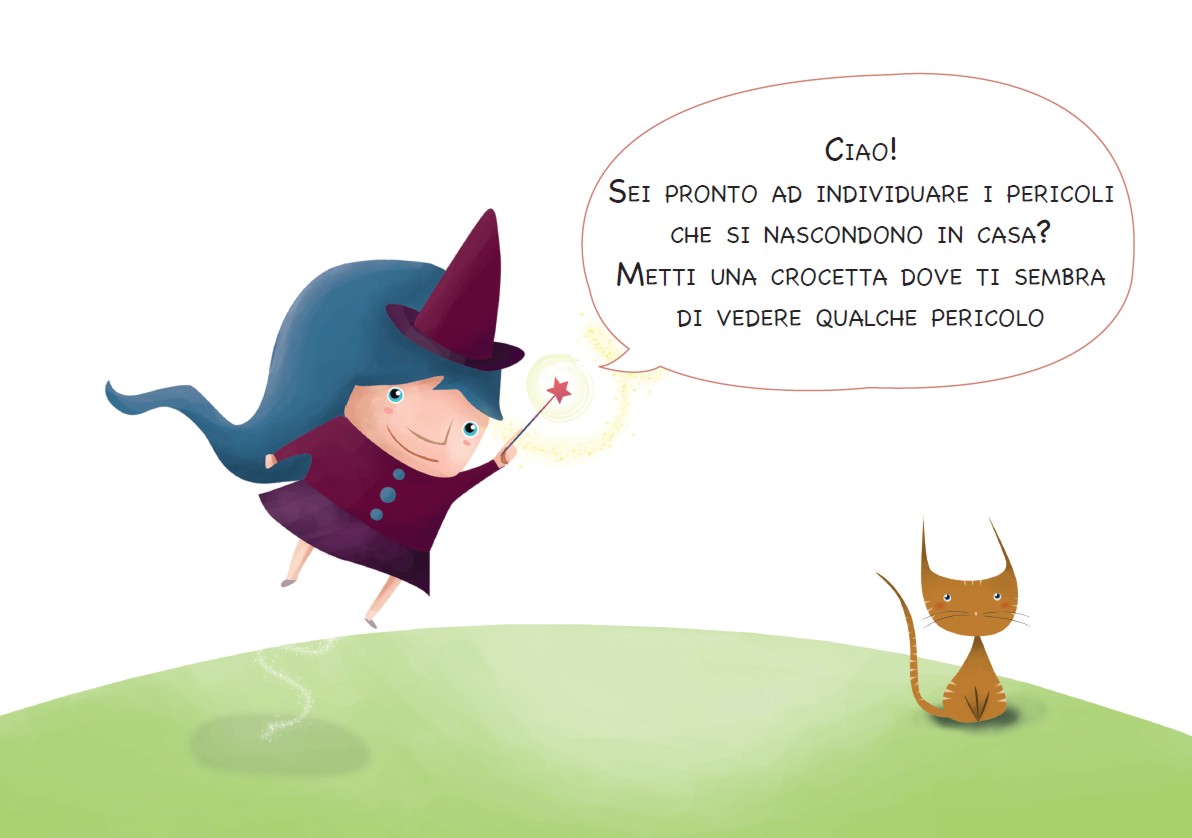 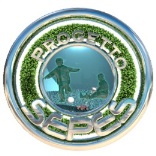 La strategia comunicativa e il materiale didattico/educativo
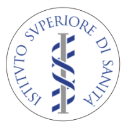 SCHEDE ILLUSTRATE PER BAMBINI – SCUOLA D’INFANZIA
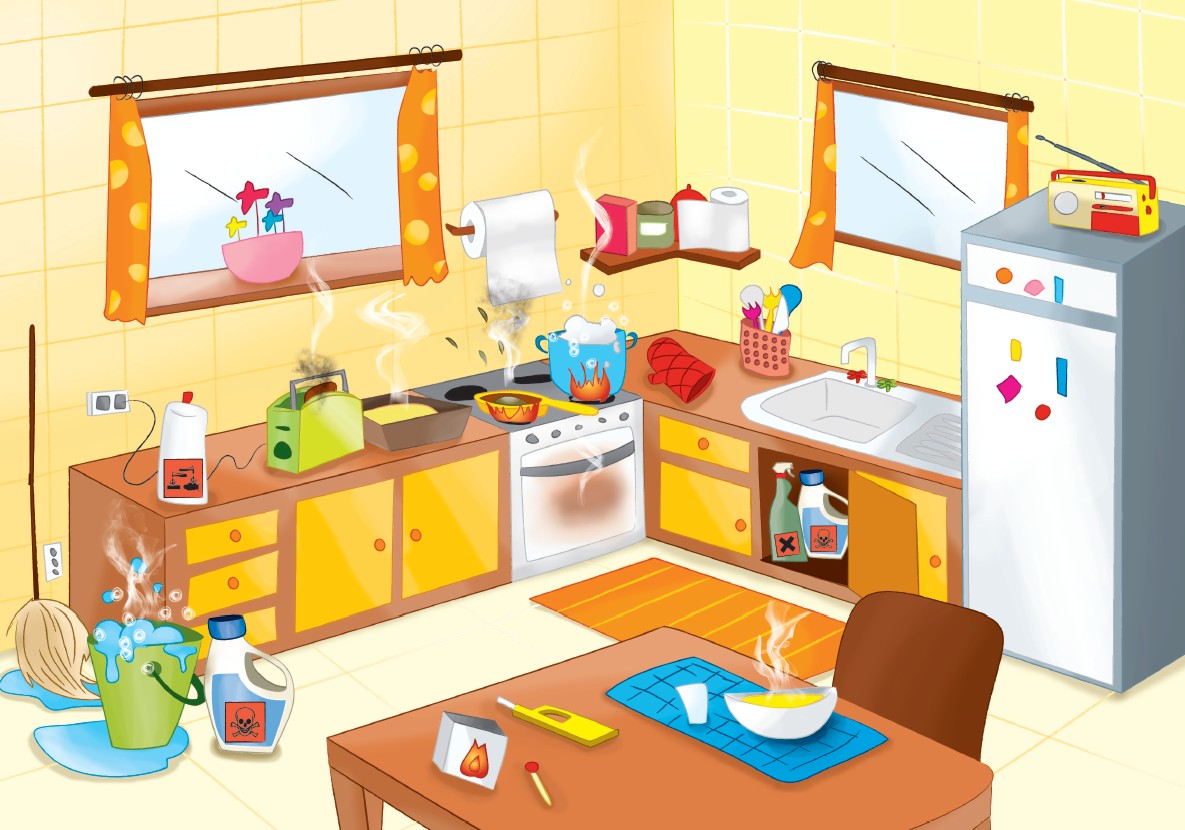 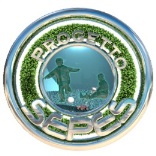 La strategia comunicativa e il materiale didattico/educativo
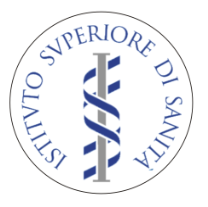 SCHEDE ILLUSTRATE PER BAMBINI – SCUOLA D’INFANZIA
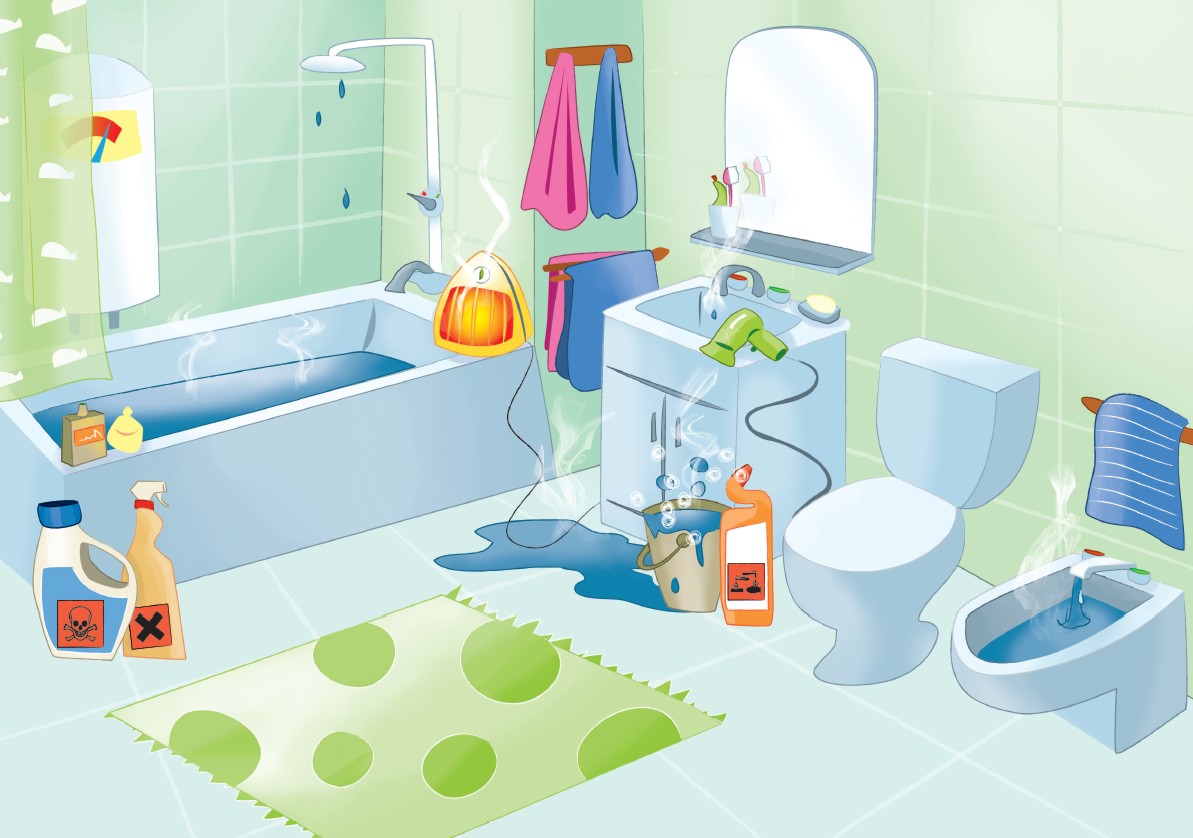 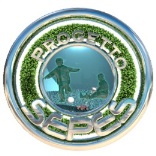 La strategia comunicativa e il materiale didattico/educativo
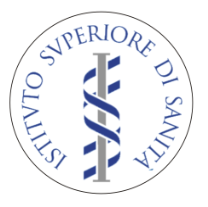 SCHEDE ILLUSTRATE PER BAMBINI – SCUOLA PRIMARIA
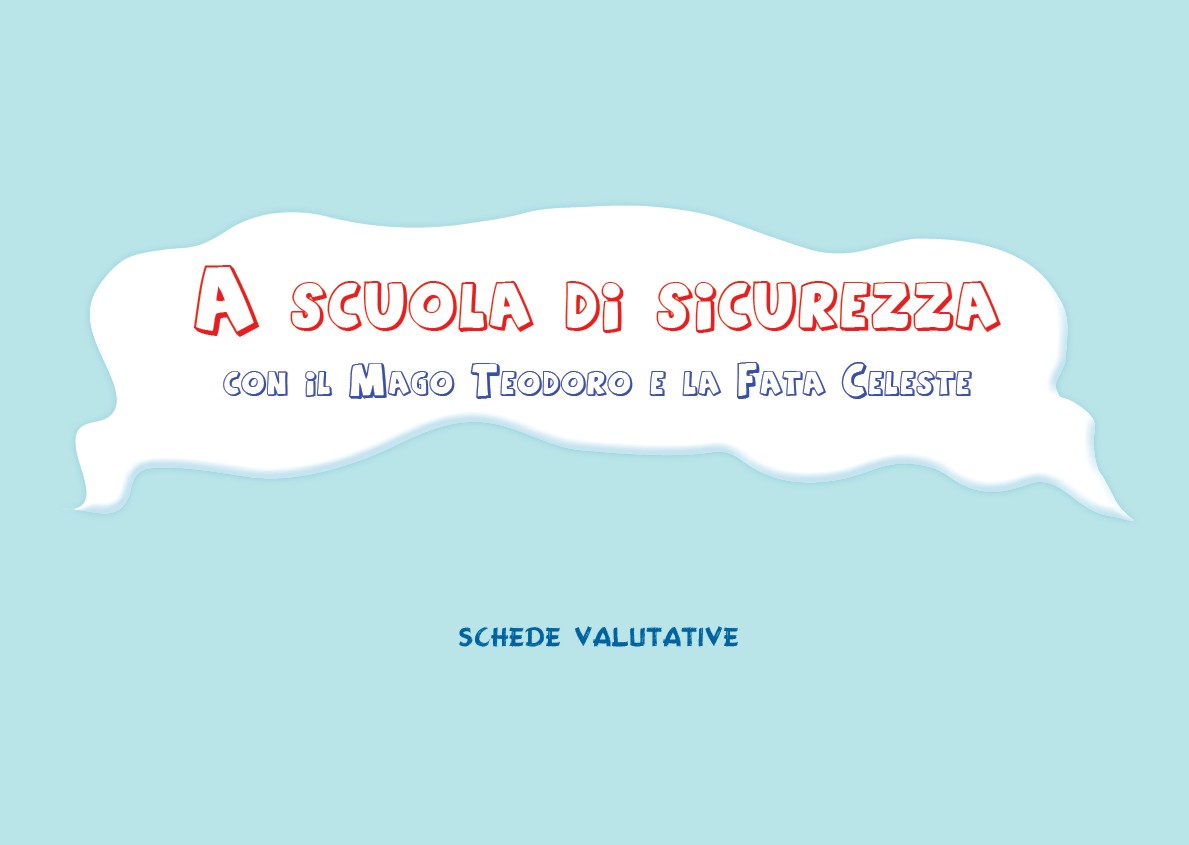 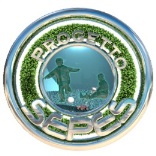 La strategia comunicativa e il materiale didattico/educativo
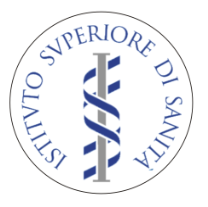 SCHEDE ILLUSTRATE PER BAMBINI – SCUOLA PRIMARIA
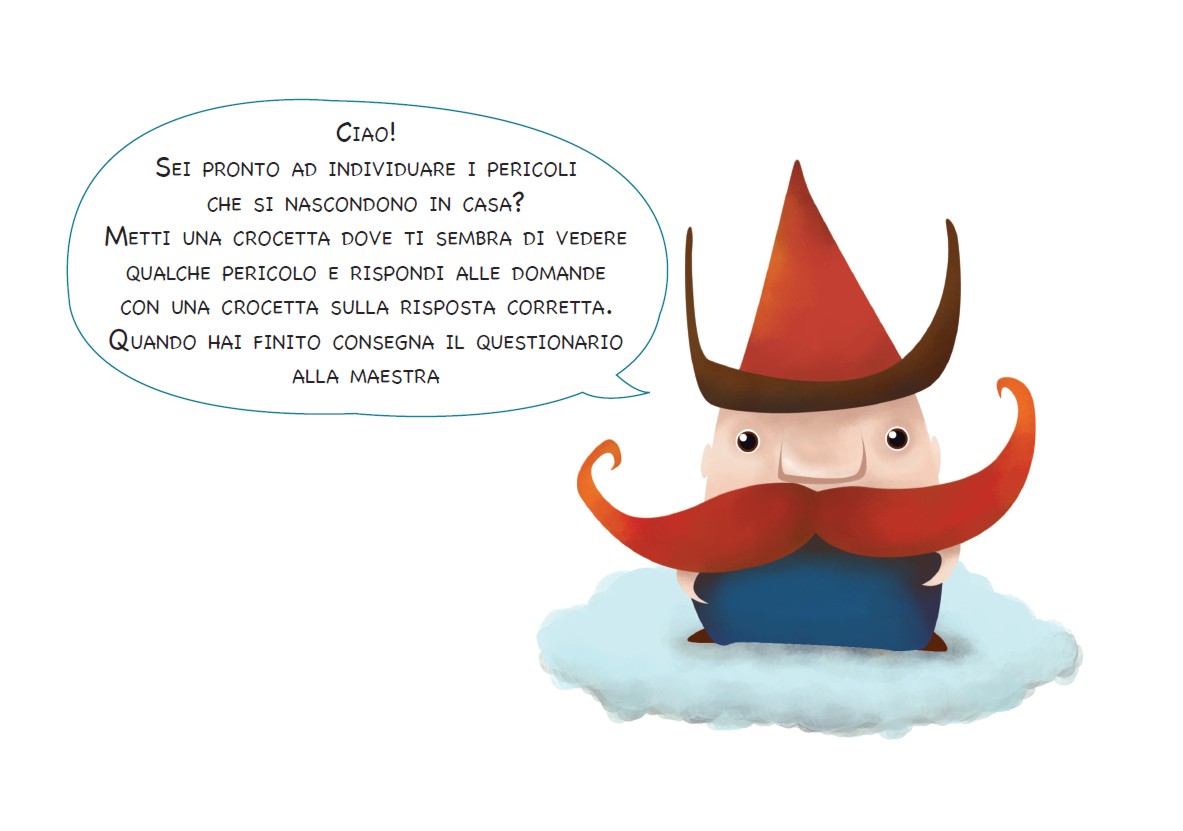 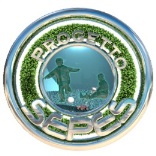 La strategia comunicativa e il materiale didattico/educativo
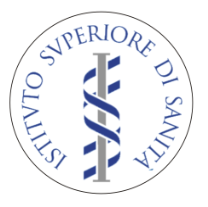 SCHEDE ILLUSTRATE PER BAMBINI – SCUOLA PRIMARIA
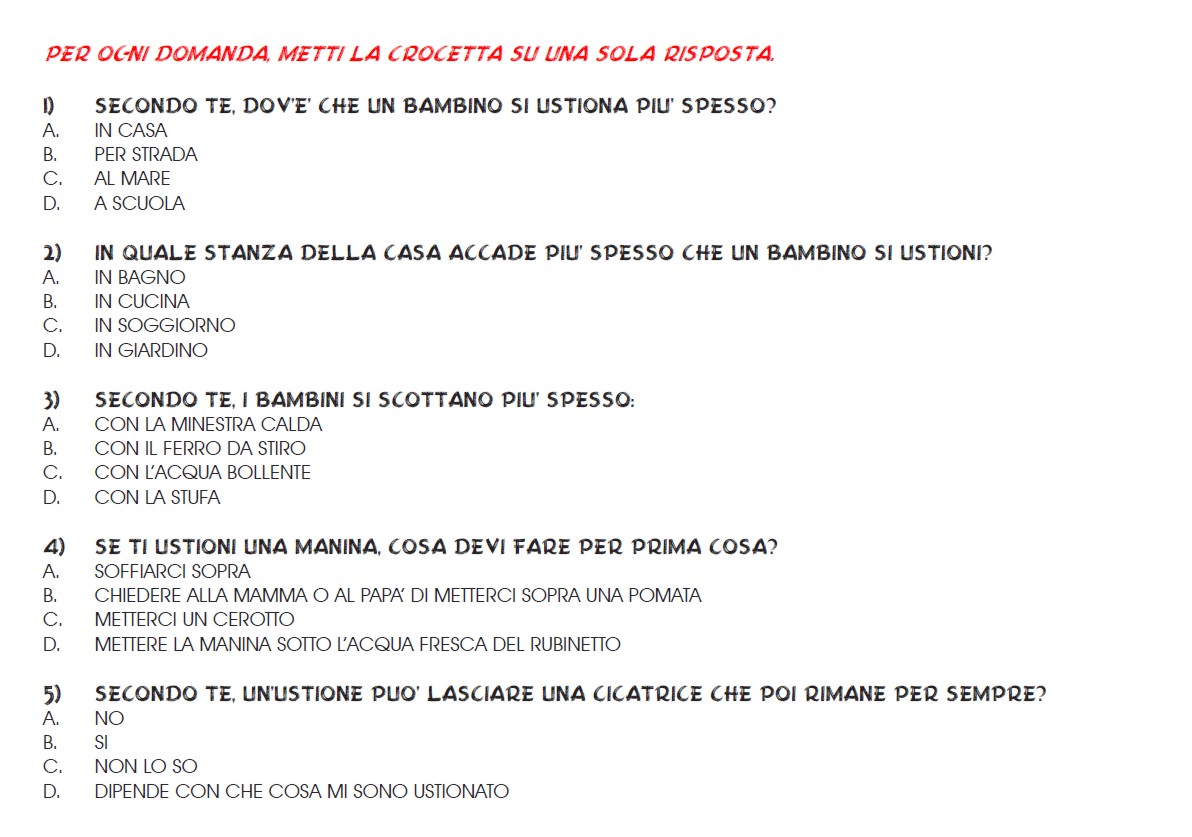 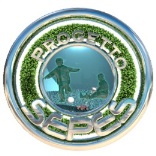 La strategia comunicativa e il materiale didattico/educativo
QUESTIONARIO ADULTI
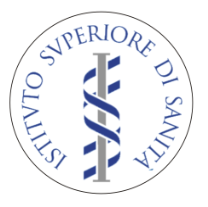 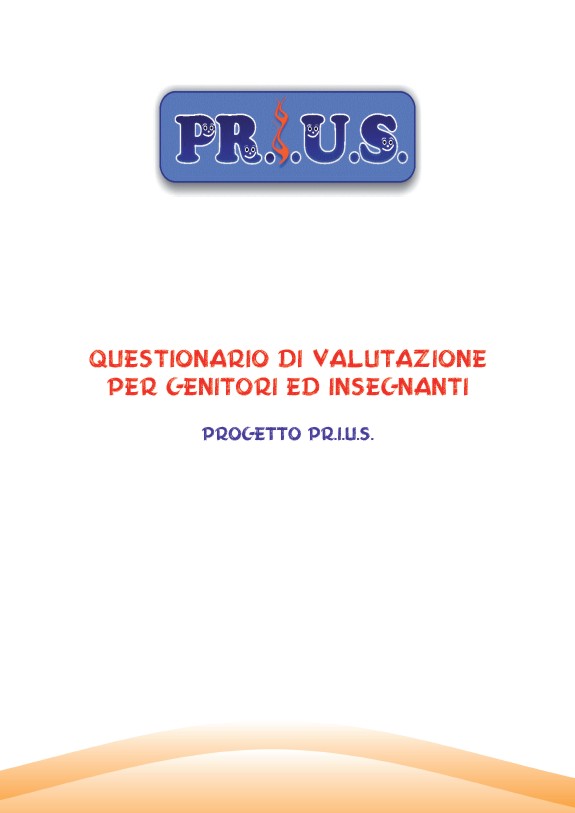 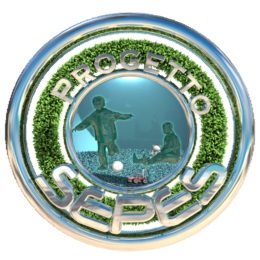 La strategia comunicativa e il materiale didattico/educativo
QUESTIONARIO ADULTI
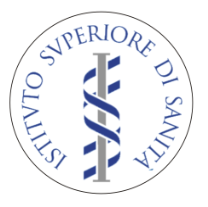 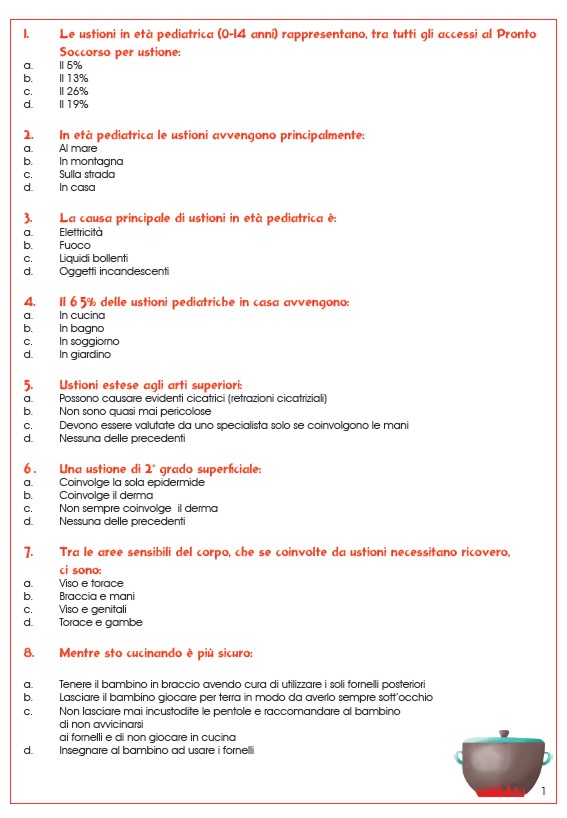 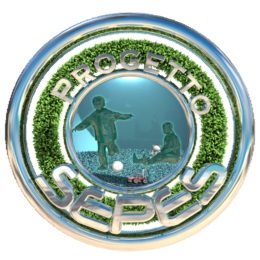 La strategia comunicativa e il materiale didattico/educativo
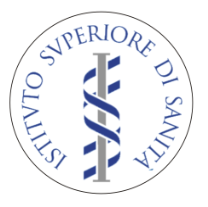 Fumetto
+
Linguaggio iconico
Linguaggio verbale
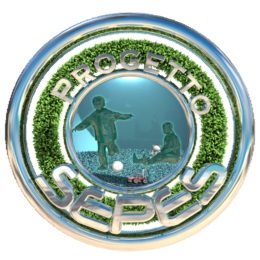 La strategia comunicativa e il materiale didattico/educativo
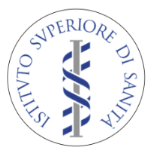 Il fumetto come strumento educativo
Motivazione
Naturale attrazione umana per le immagini; i fumetti 
catturano e mantengono l’interesse del discente.
Immagini 
e testo
Raccontano reciprocamente una storia. In questa interazione tra verbale e iconico, i fumetti danno un volto umano a un dato argomento, con legame emotivo tra studenti e personaggi della storia a fumetti.
Permanenza
In contrasto con film e cartoni animati, in cui il medium detta il ritmo al quale la visione progredisce. Nel fumetto il tempo di lettura progredisce secondo l’esigenza del lettore.
La strategia comunicativa e il materiale didattico/educativo
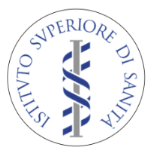 Il fumetto come strumento educativo
Può costituire uno strumento di aiuto per discipline e concetti difficili, offrendo ai lettori riluttanti una pratica non minacciosa e a quelli più esperti ispirazione e stimolo a un maggior interesse verso testi più impegnativi.
Intermediazione
Sviluppo della capacità di pensiero
Secondo alcuni studiosi, il fumetto può aiutare a sviluppare la capacità di pensiero analitico e critico.
La strategia comunicativa e il materiale didattico/educativo
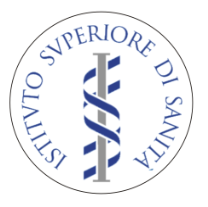 FASI DELL’ELABORAZIONE DEL MATERIALE
1) Dati Epidemiologici
2) Fattori di rischio
3) Contenuti di prevenzione
4) Scrittura delle sceneggiature dei fumetti e dei testi
5) Ideazione dei personaggi e della grafica
6) Realizzazione dei fumetti e dei testi
7) Composizione grafica
8) Stampa
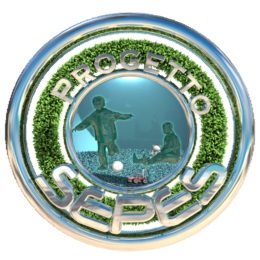 La strategia comunicativa e il materiale didattico/educativo
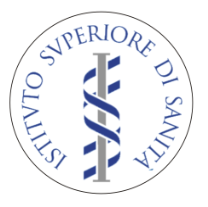 Il fumetto del progetto SEPES
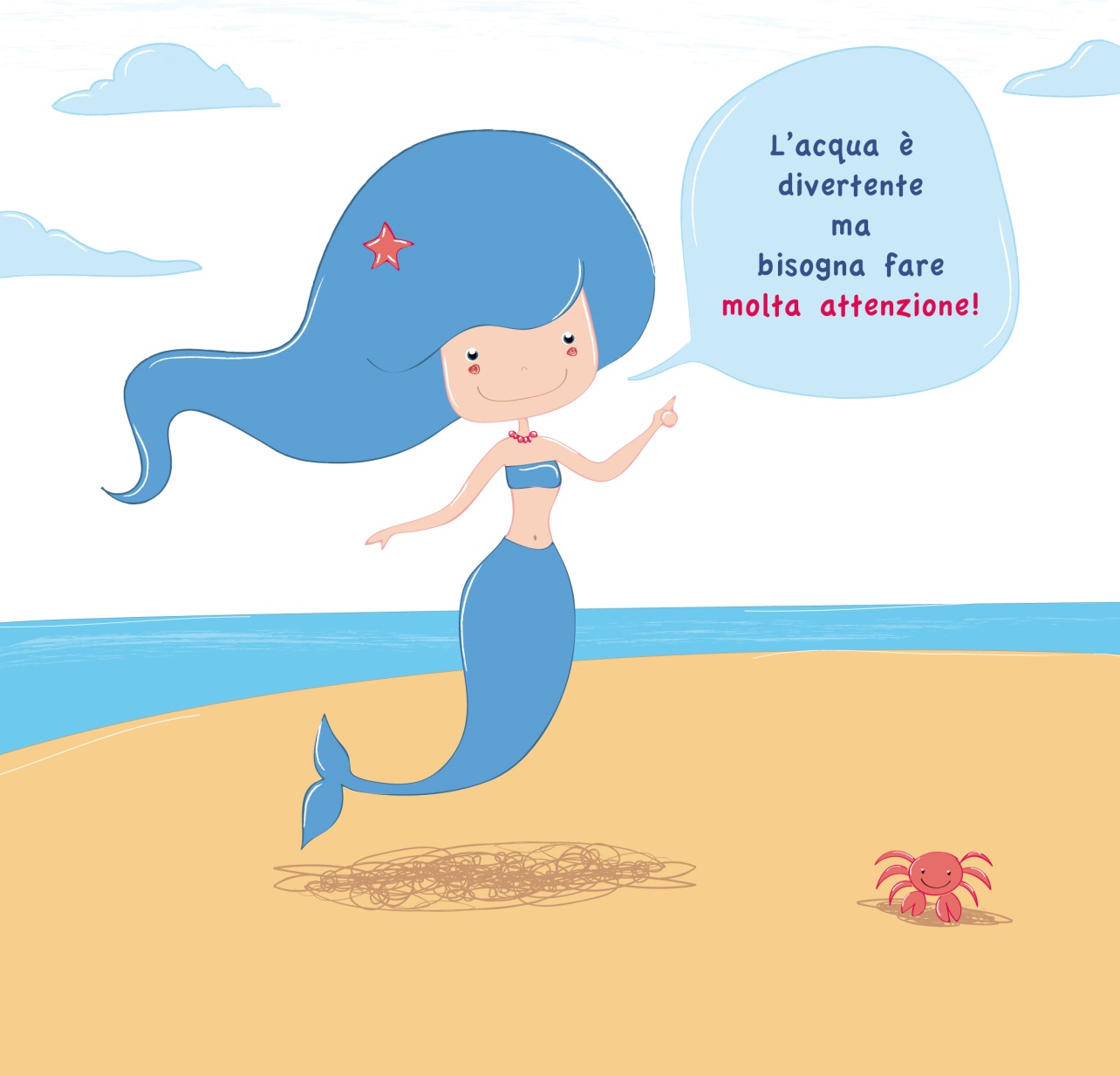 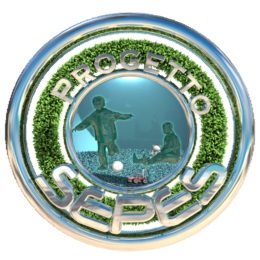 La strategia comunicativa e il materiale didattico/educativo
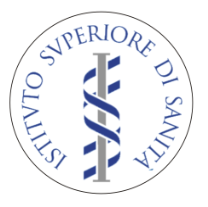 www.iss.it/casa
PRIUS
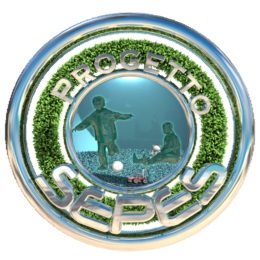